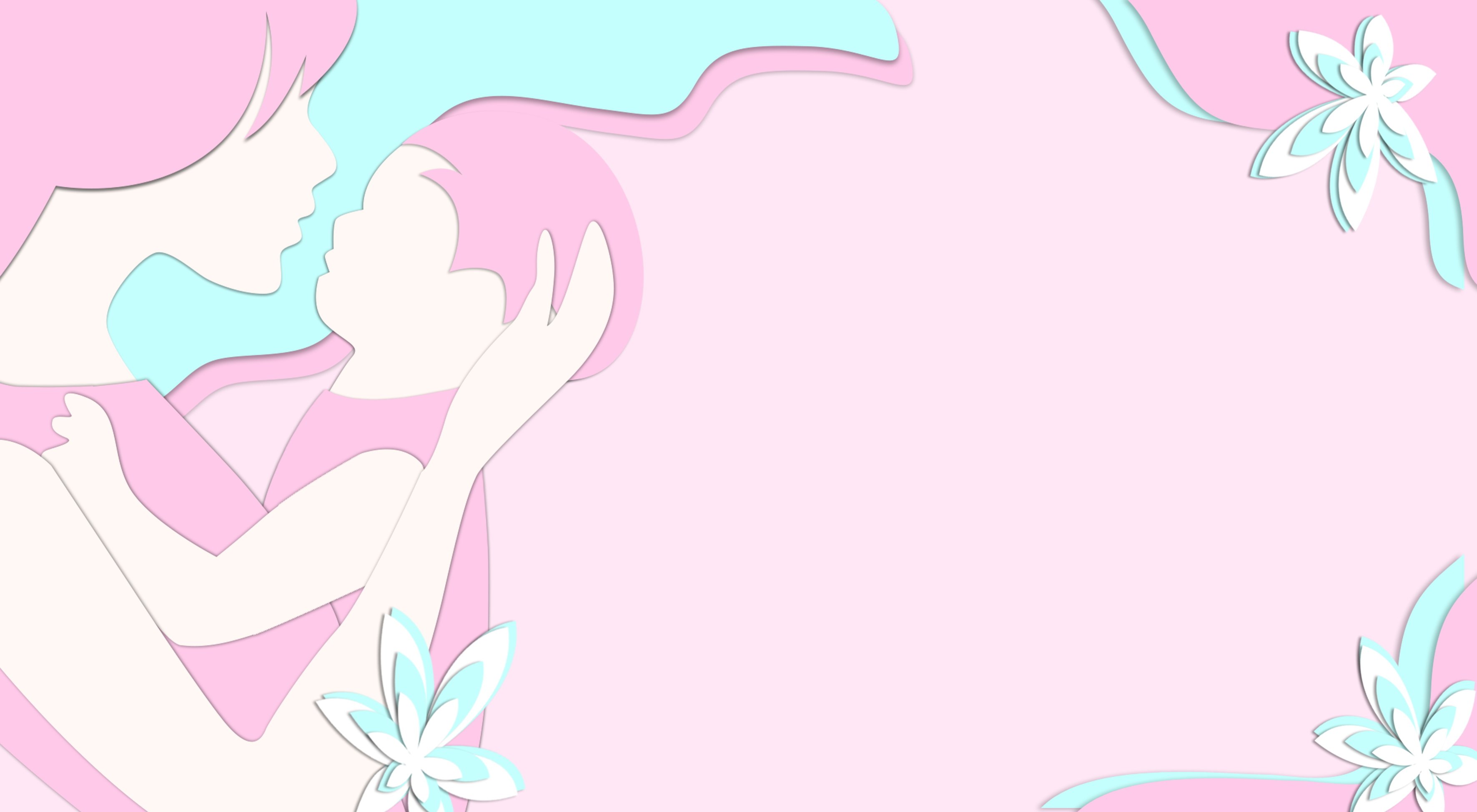 ВНЕКЛАССНОЕ МЕРОПРИЯТИЕ
КО ДНЮ МАТЕРИ

«МАМА – ЭТО ЗНАЧИТ ЖИЗНЬ!

                    Классный руководитель
7в класса
                                                   МОАНУ СОШ №17 им.К.В.Навальневой
                                                   г.Кореновска
                                                   МО Кореновский район
                                                   Краснодарского края
                                                   Гроза Наталья Давыдовна
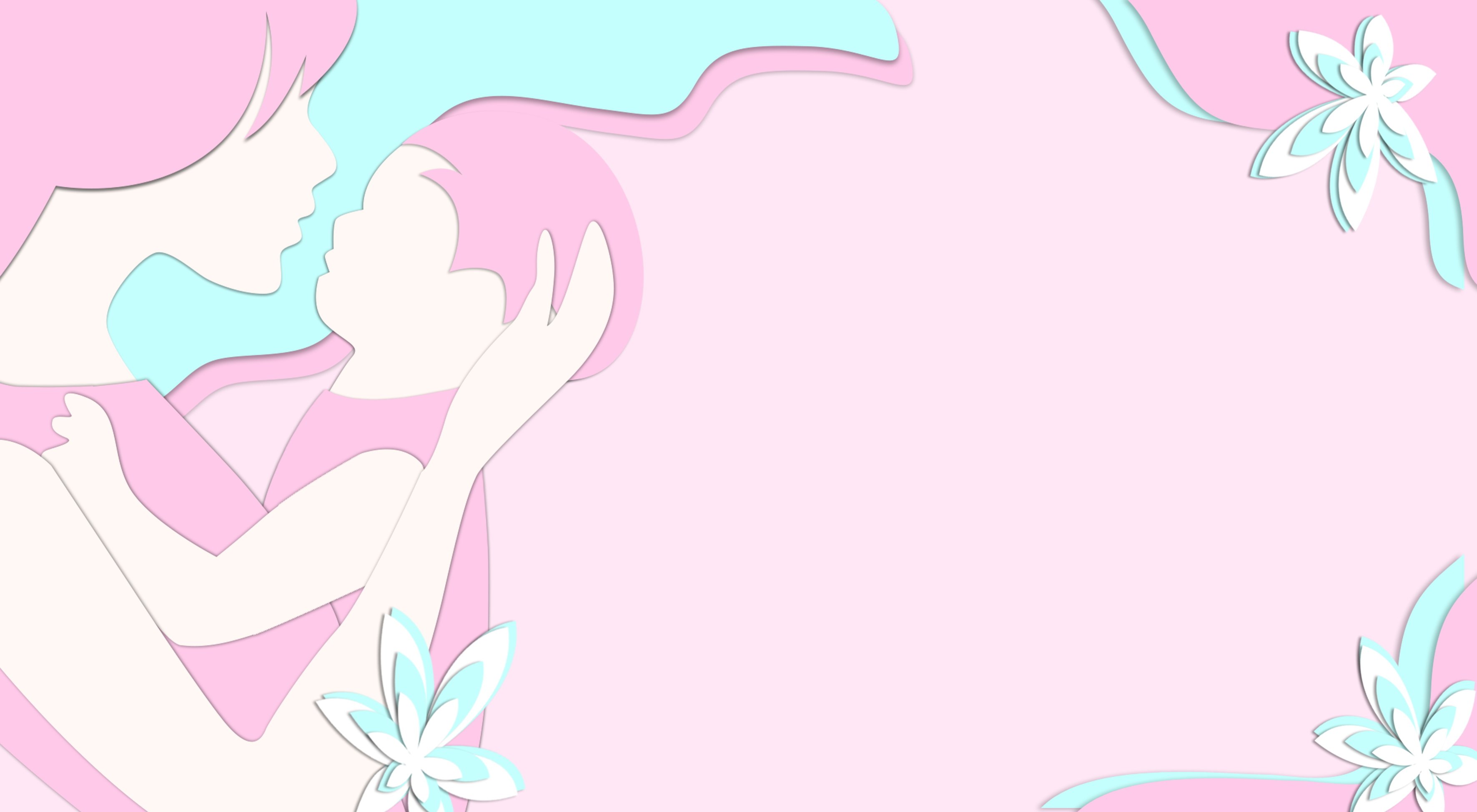 МАМА – 
                это
                  значит
                         ЖИЗНЬ!
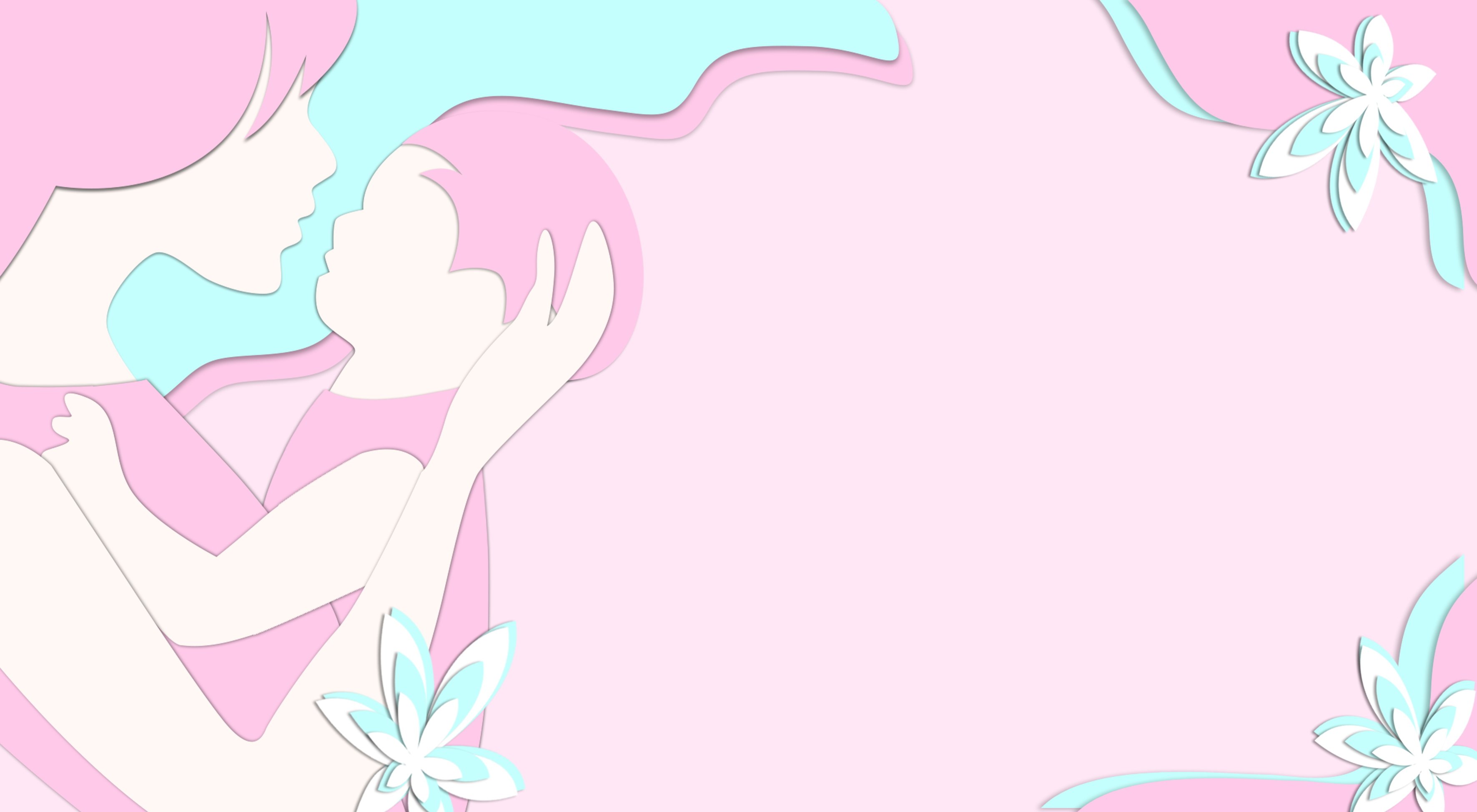 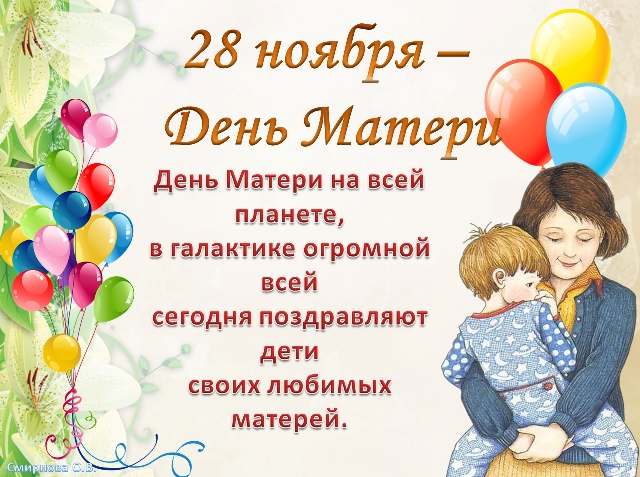 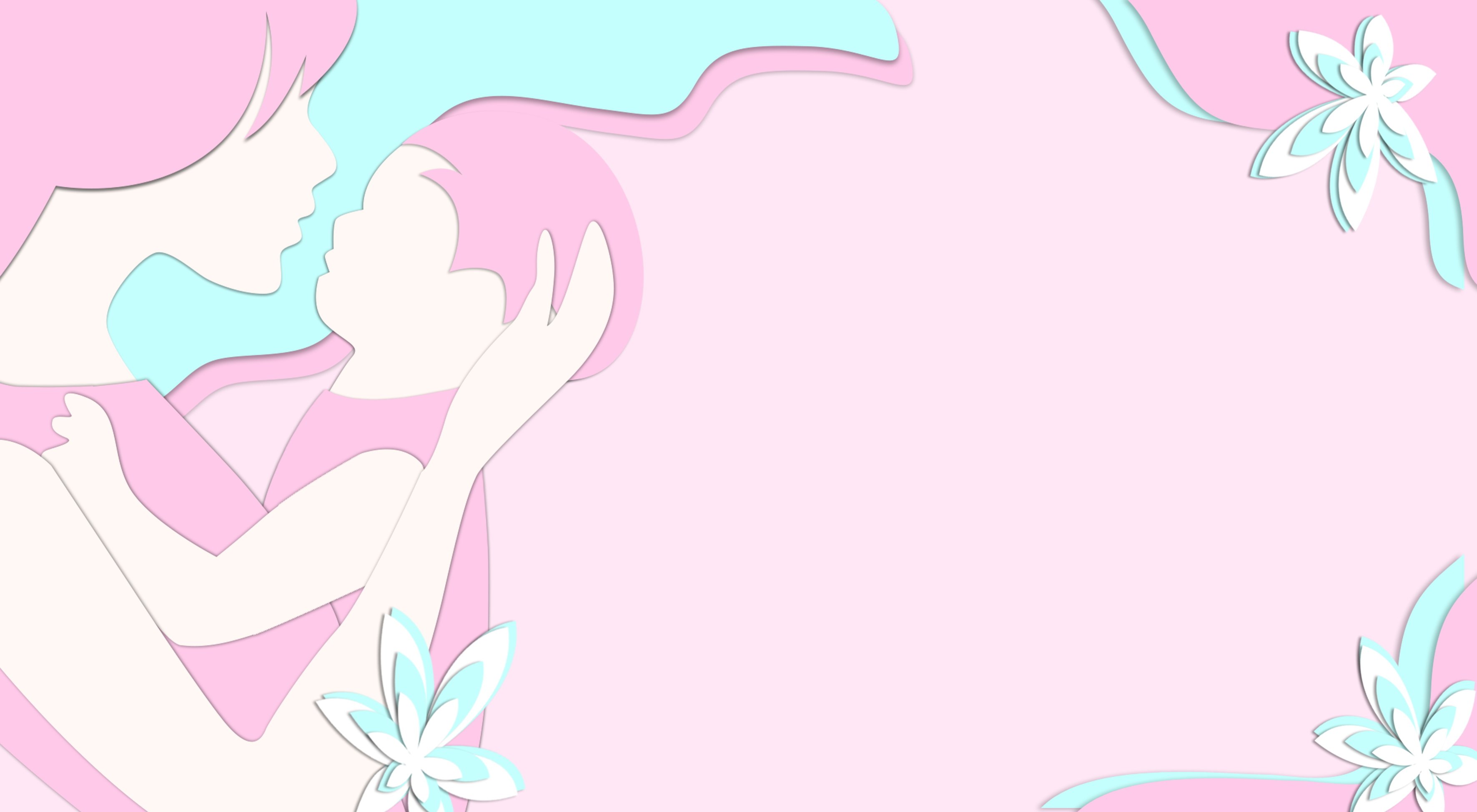 Мама – это зелень лета,
Это снег, осенний лист, 
Мама – это лучик света,
Мама – это знчит жизнь!
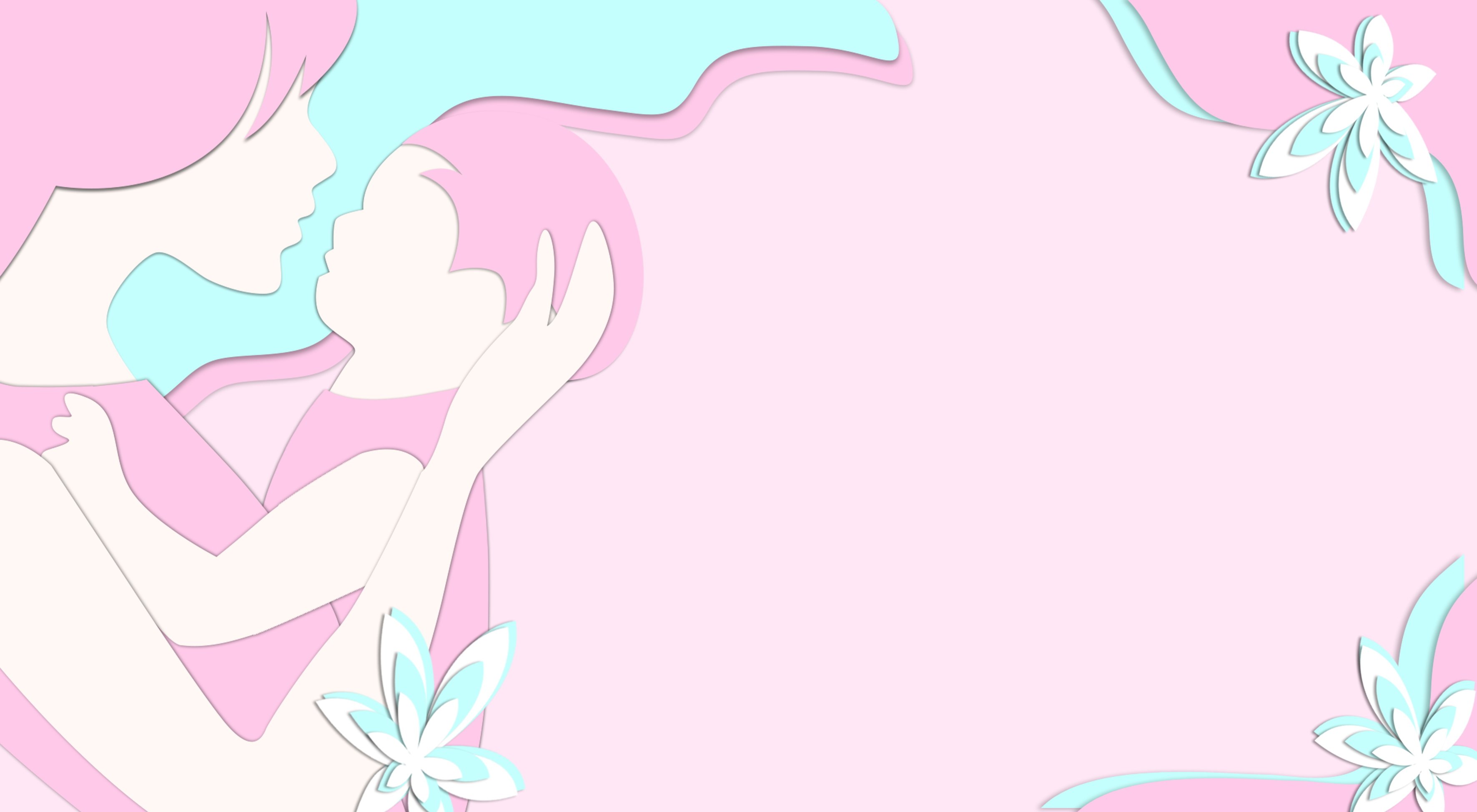 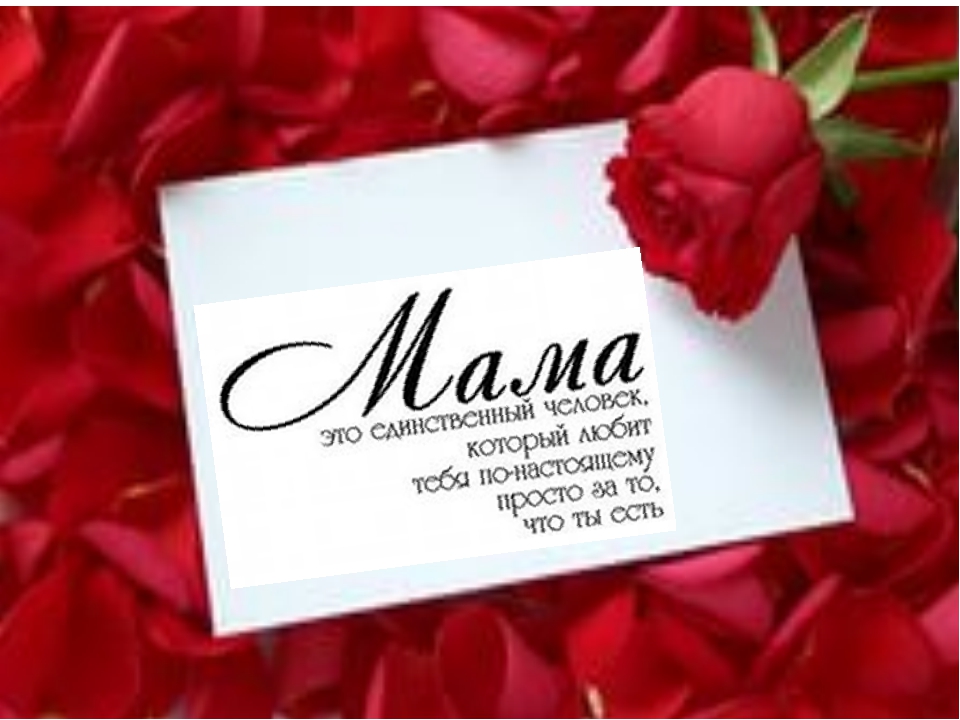 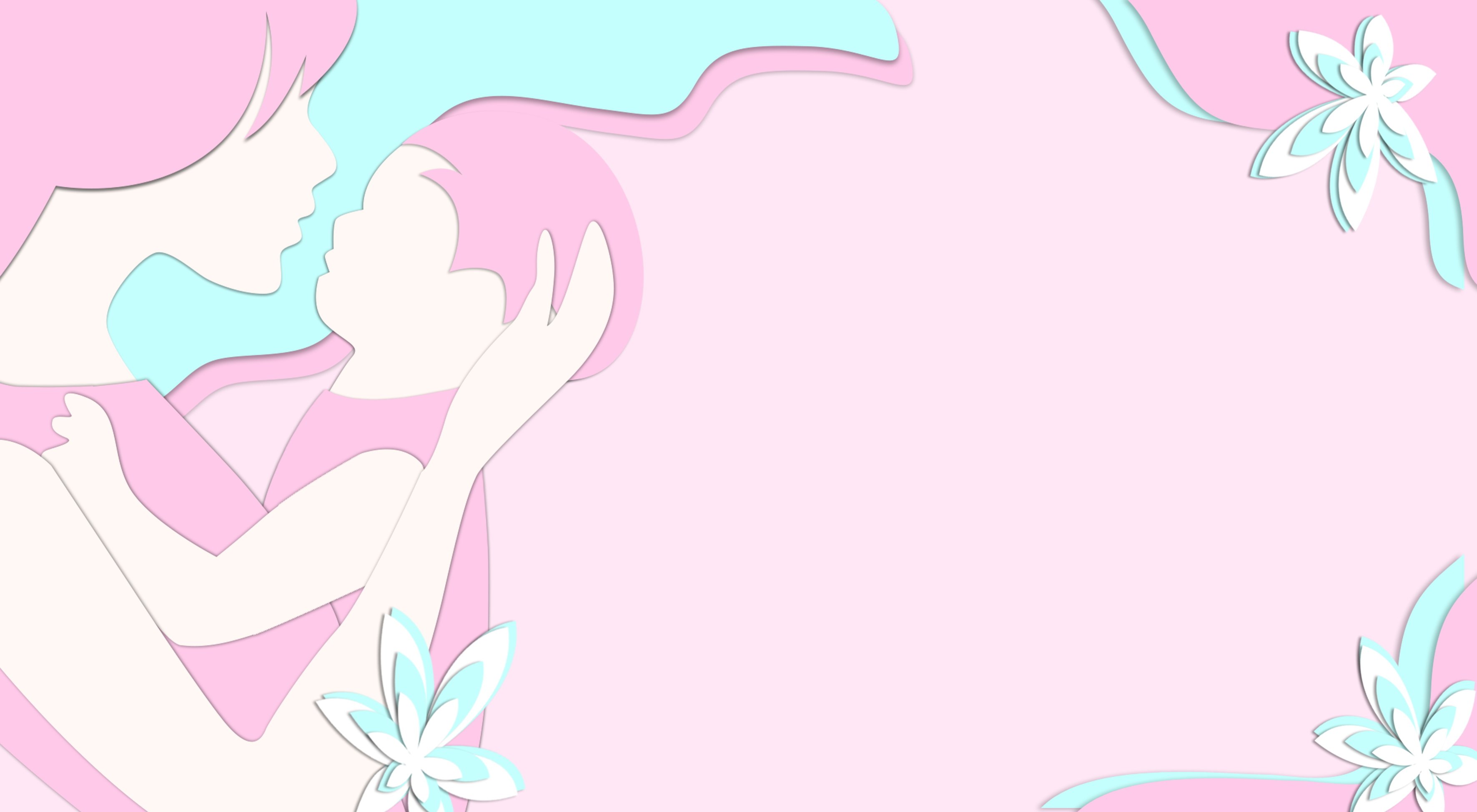 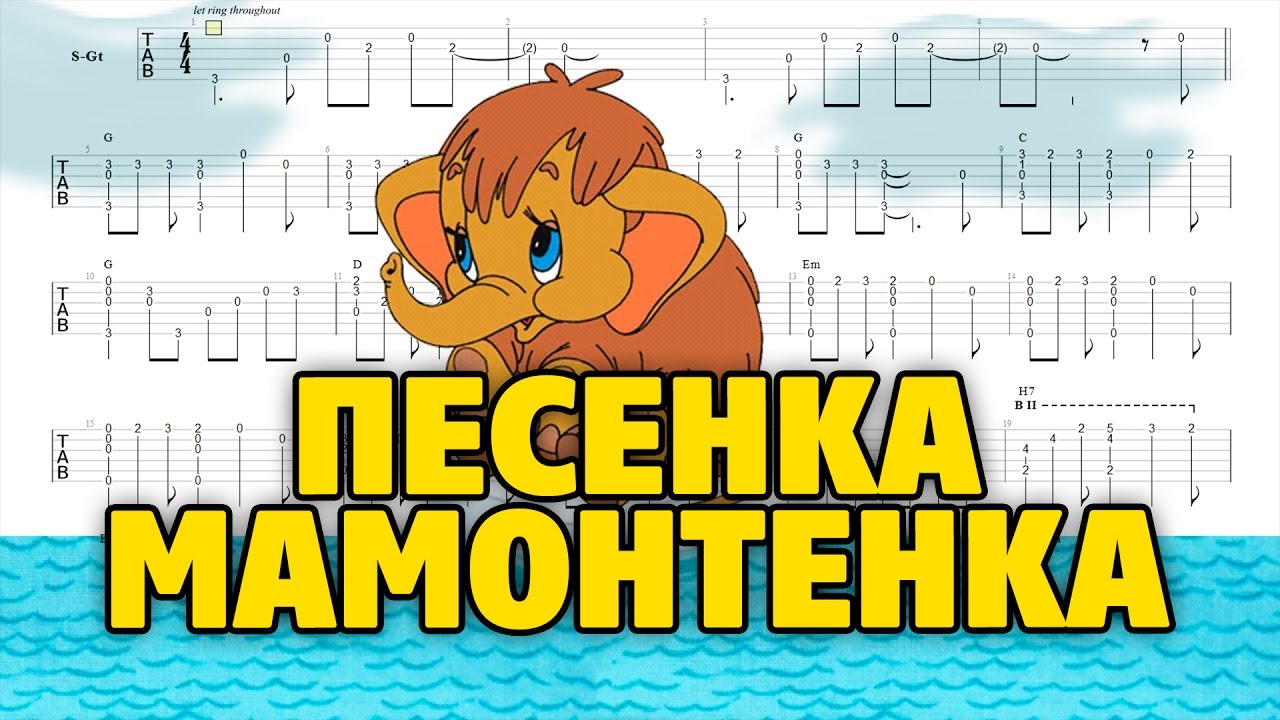 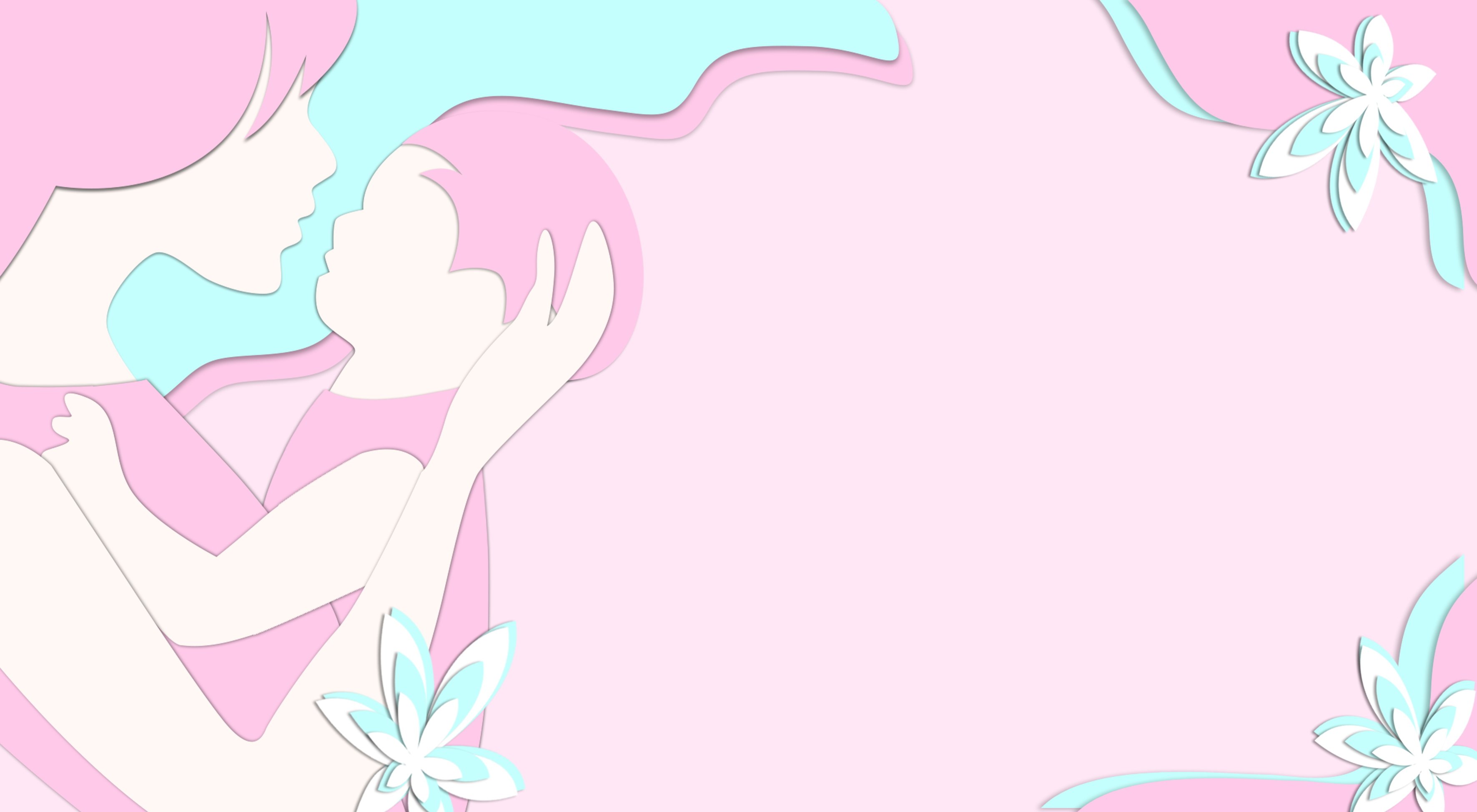 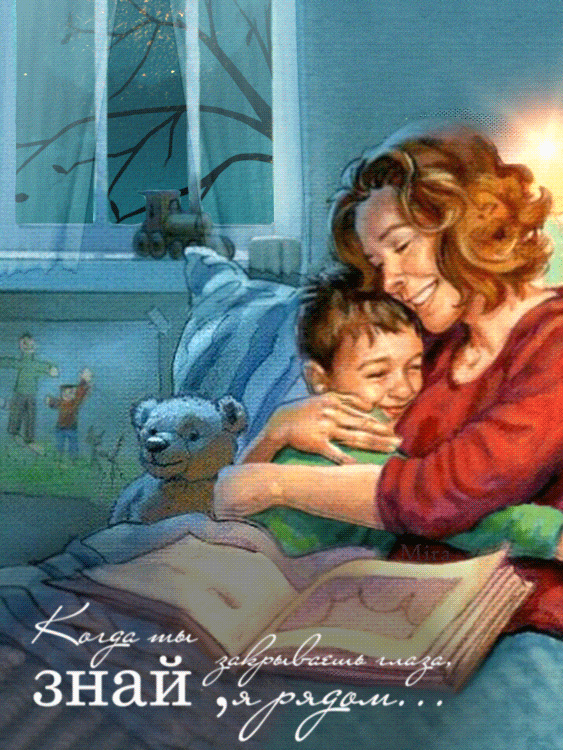 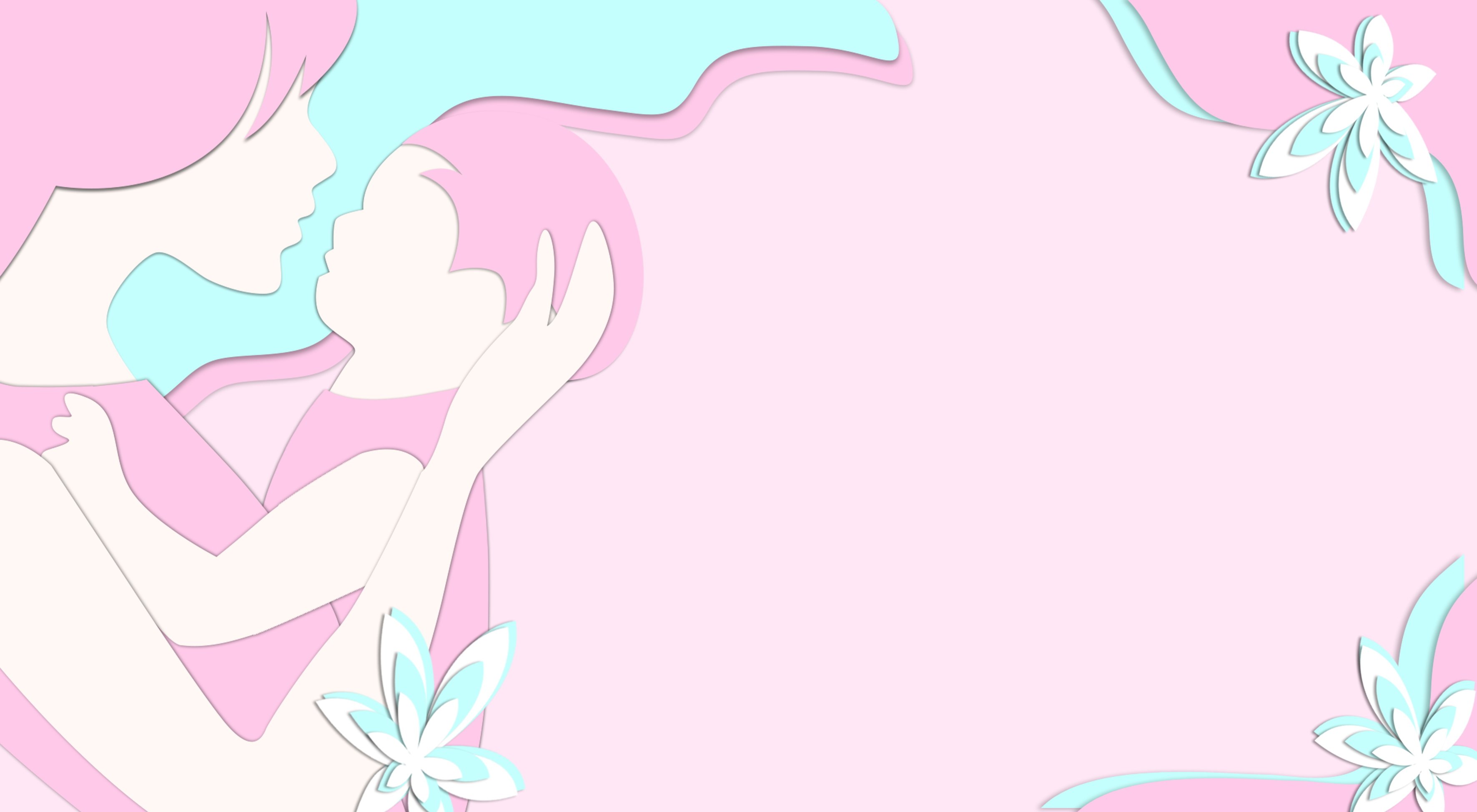 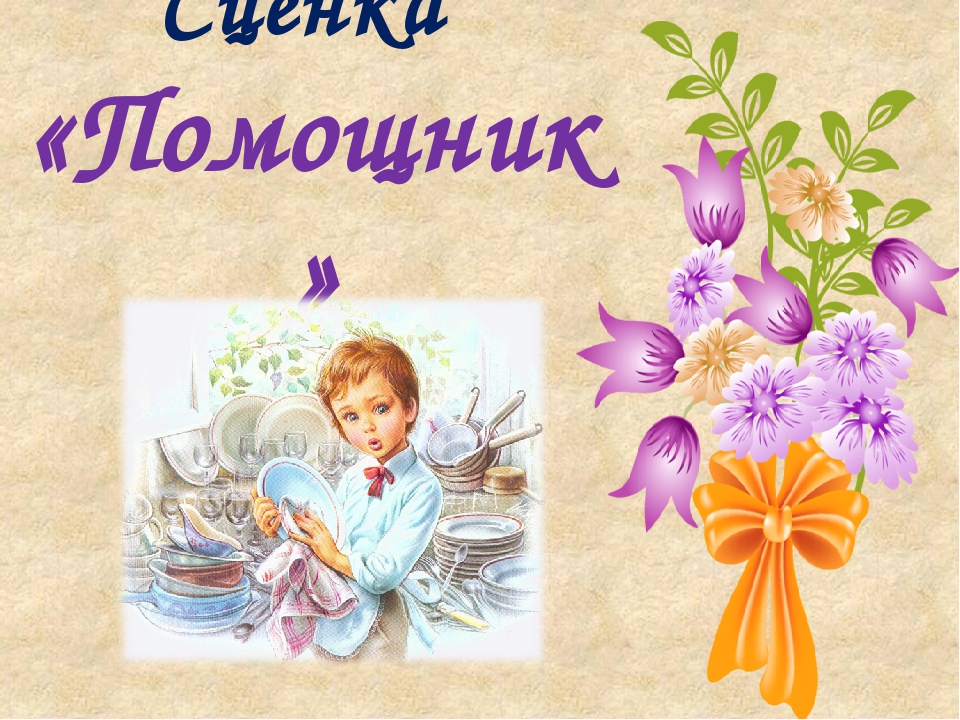 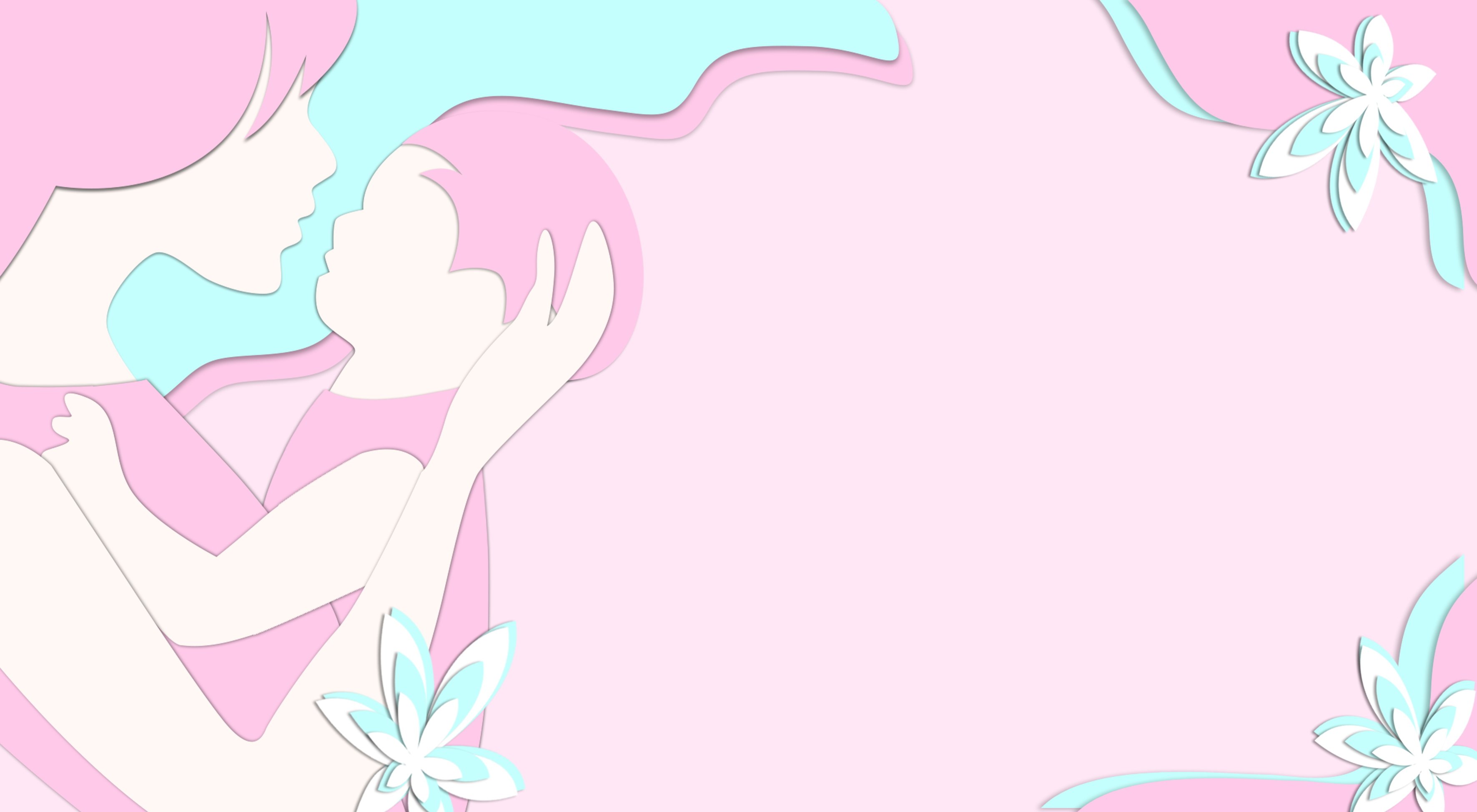 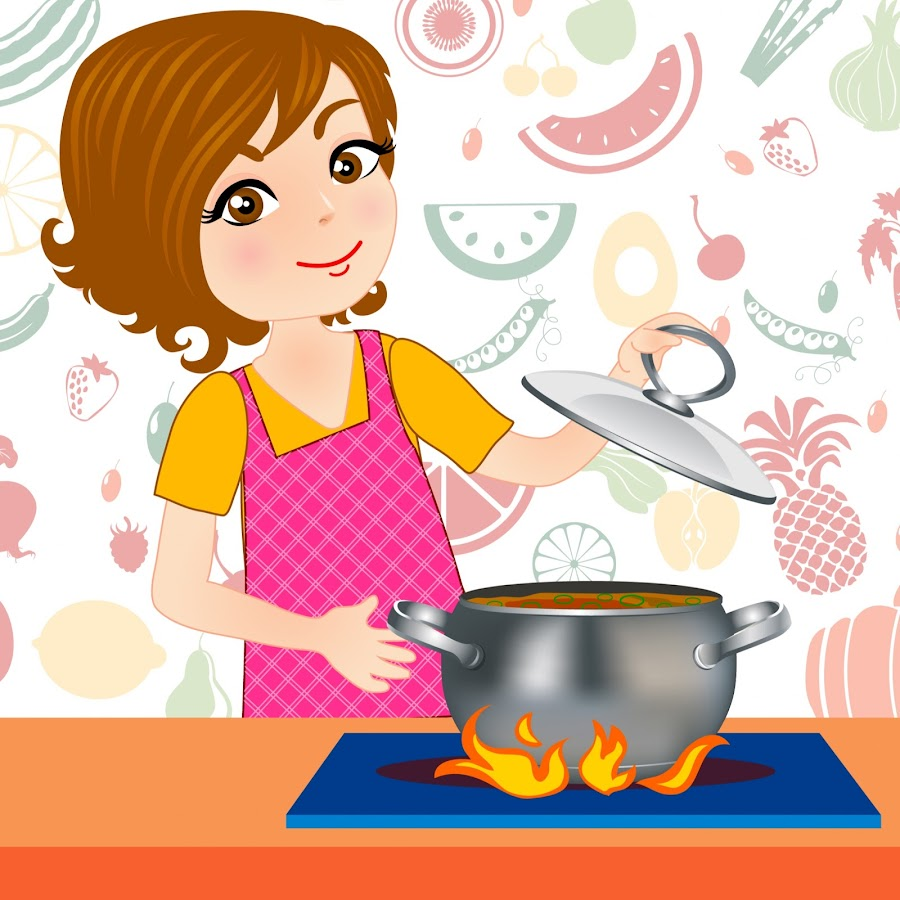 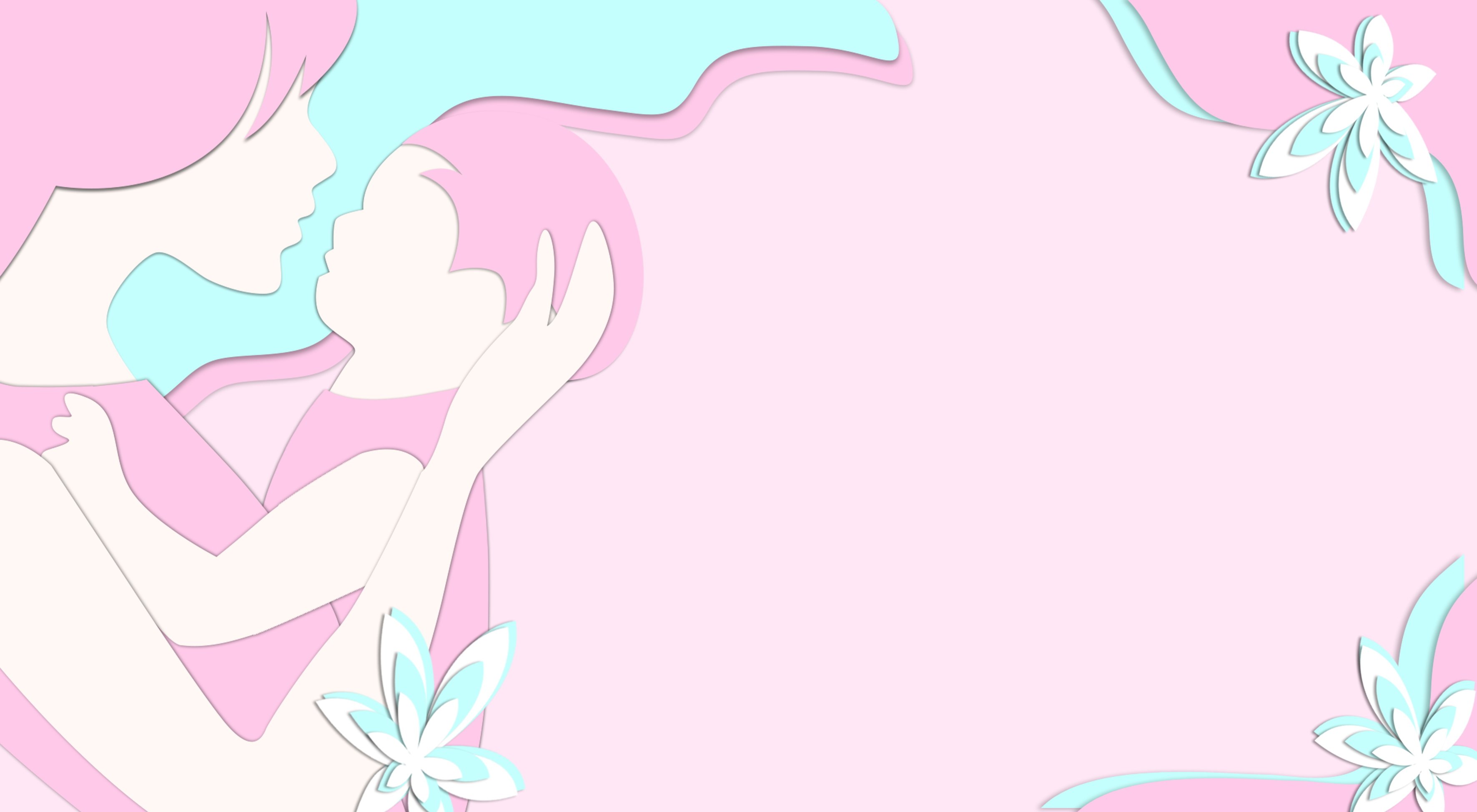 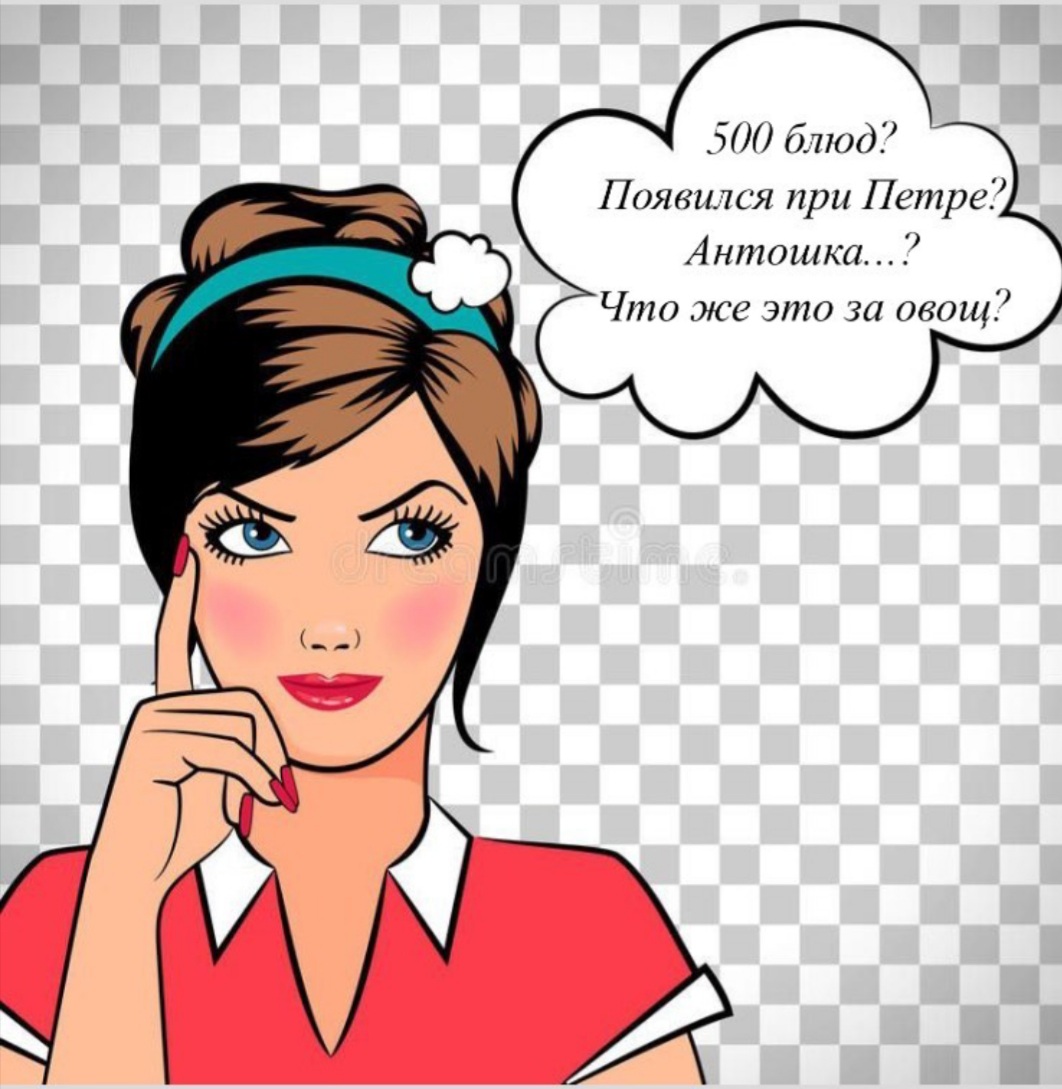 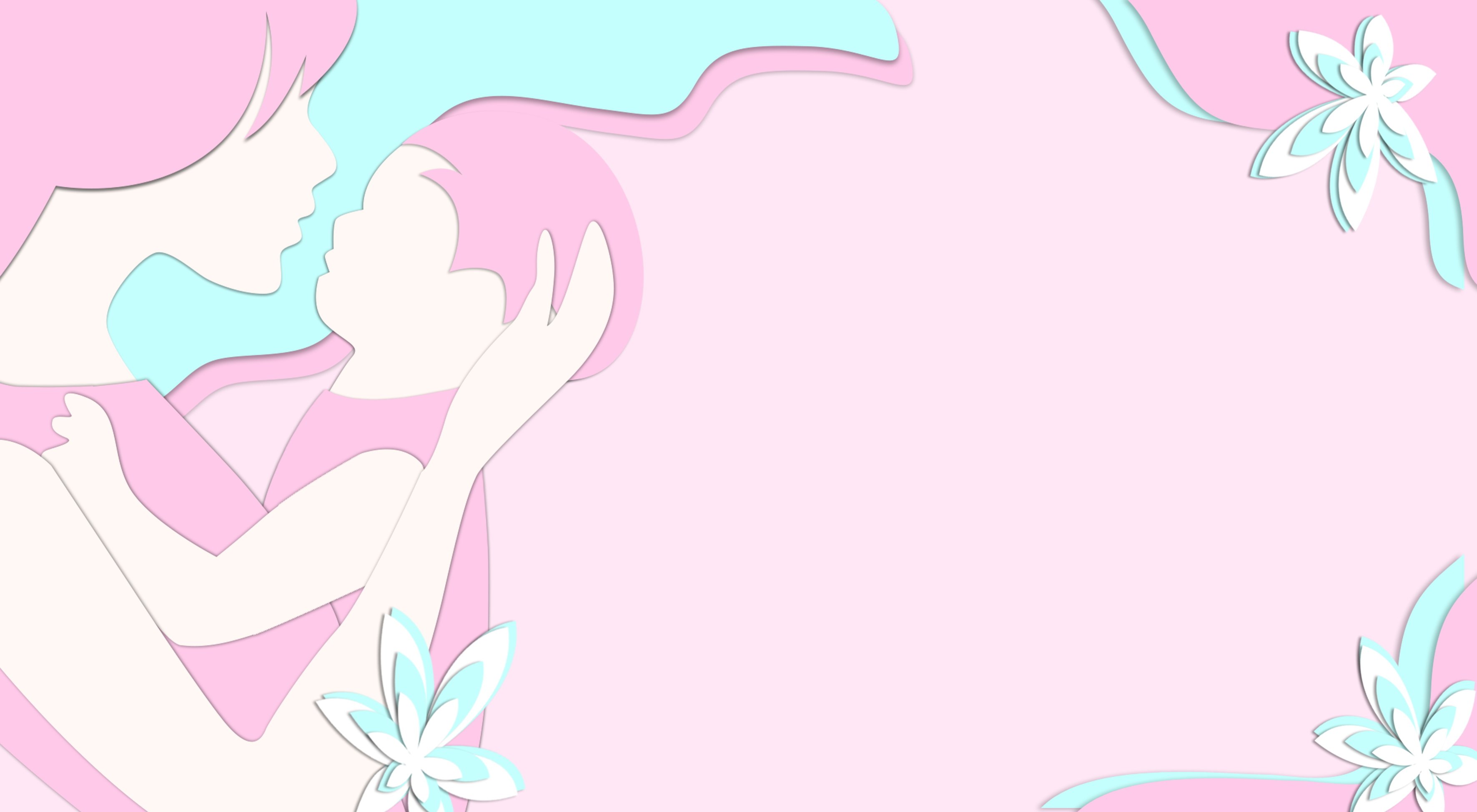 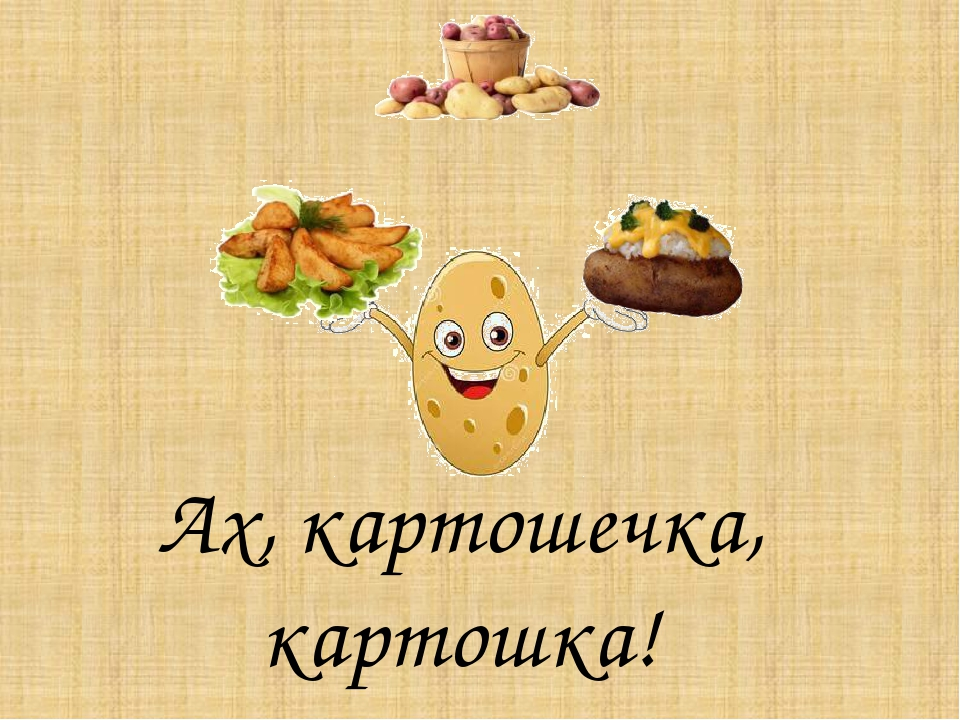 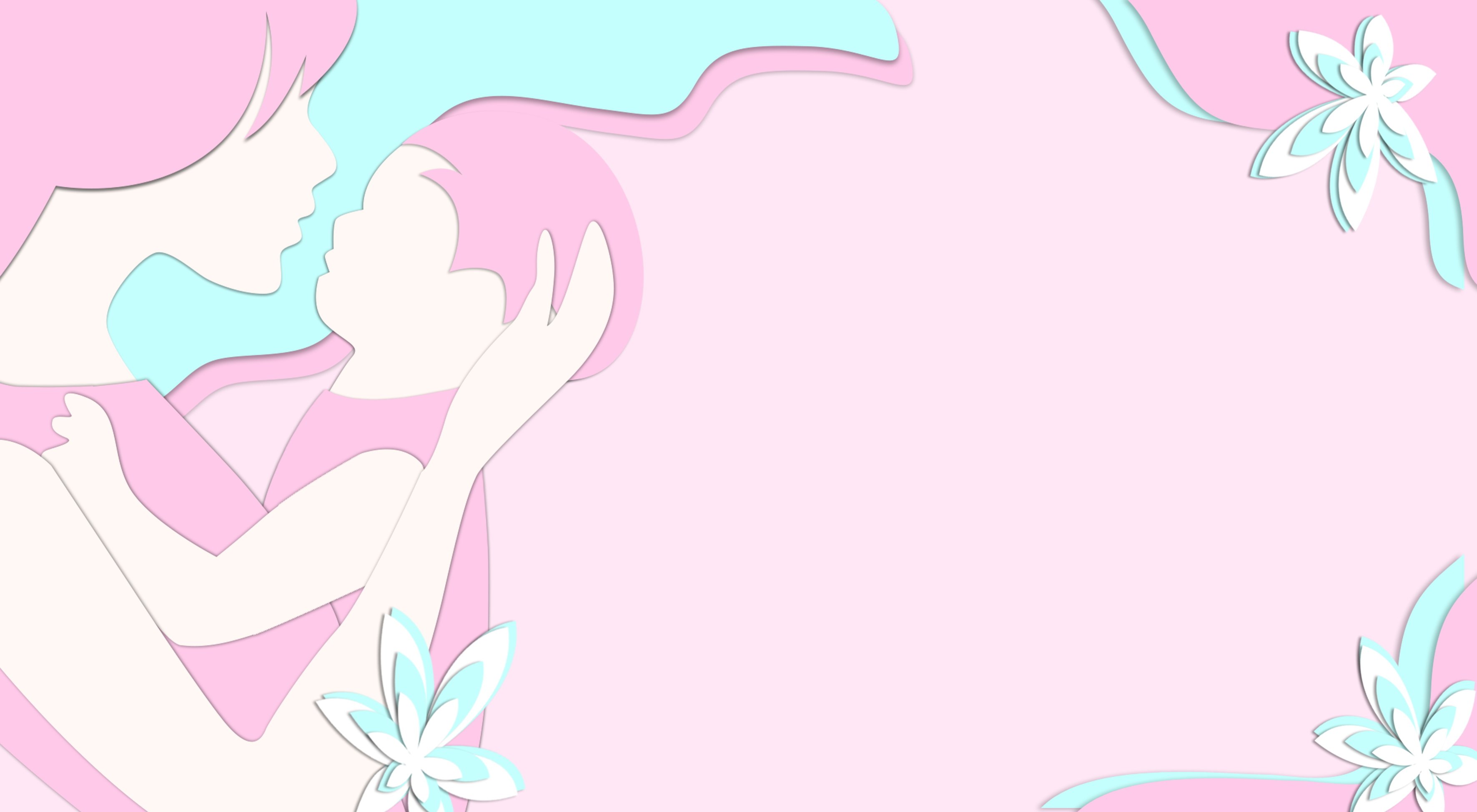 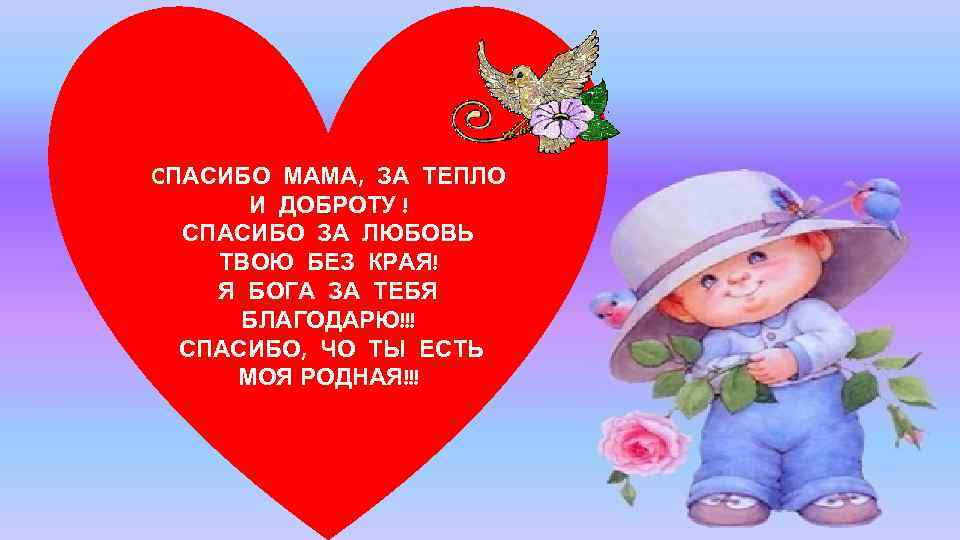 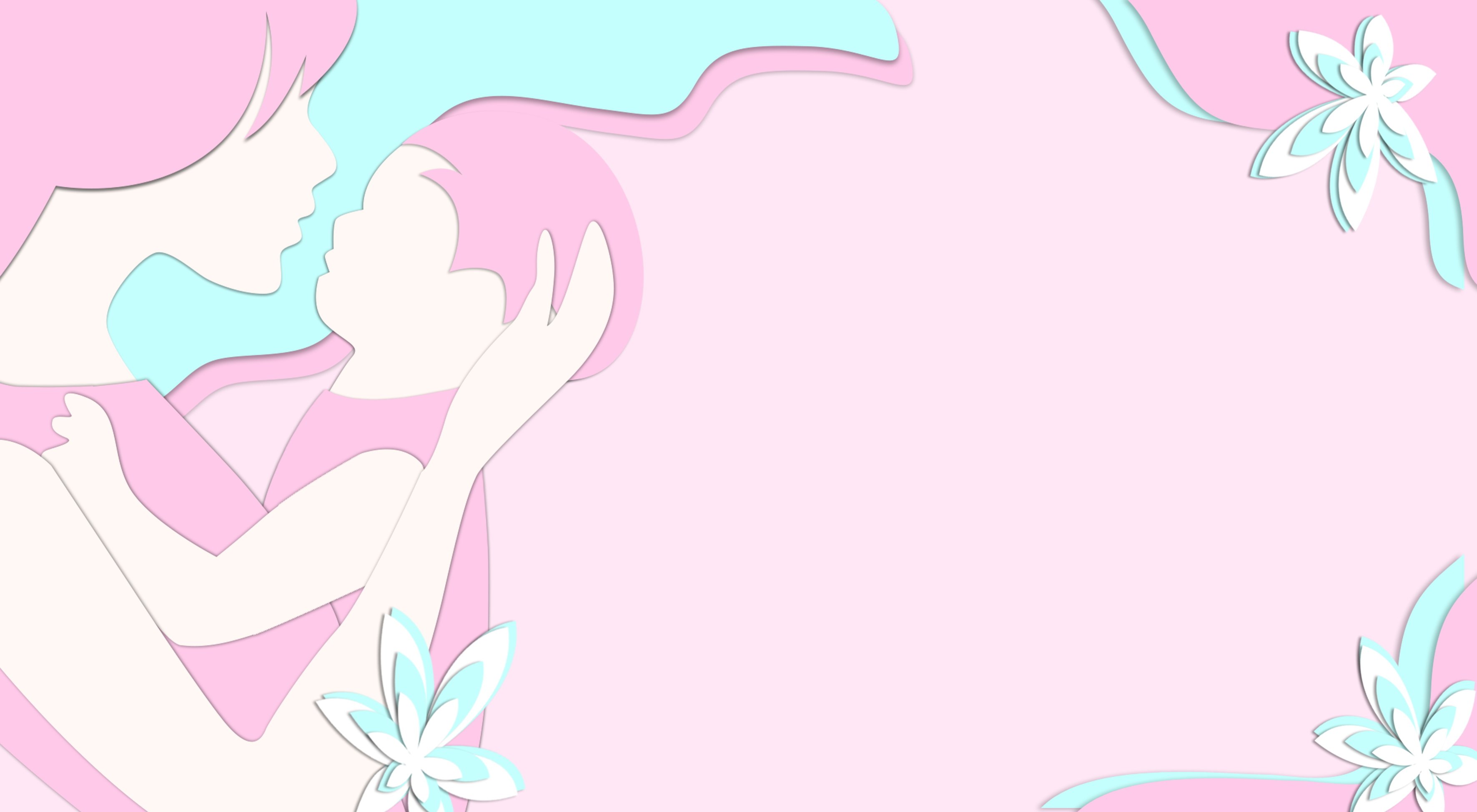 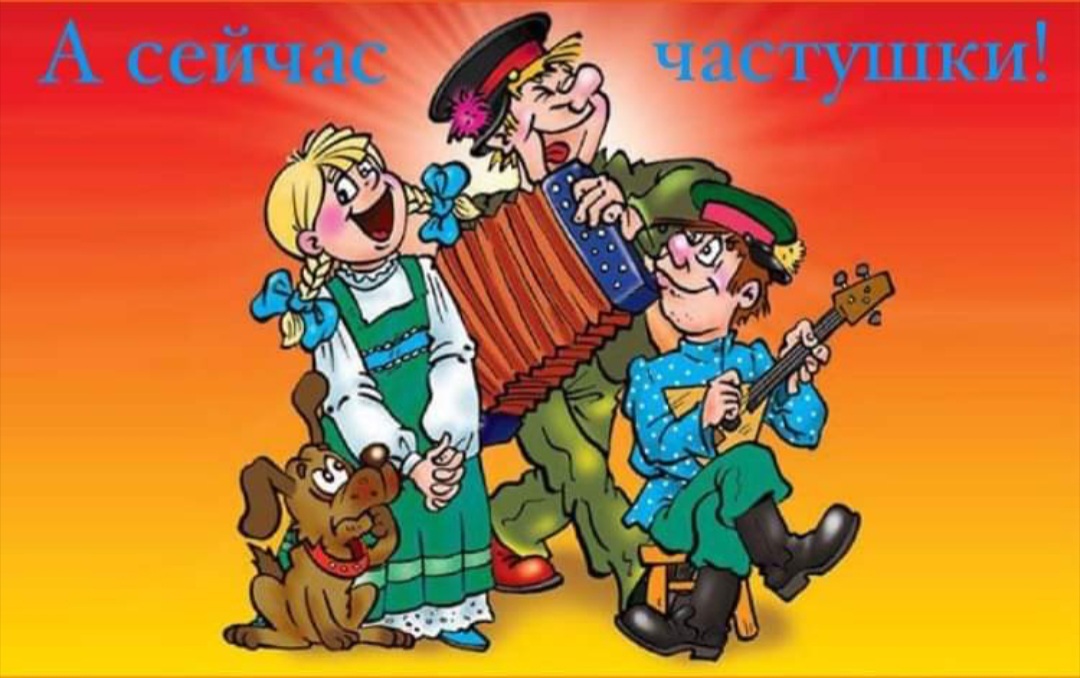 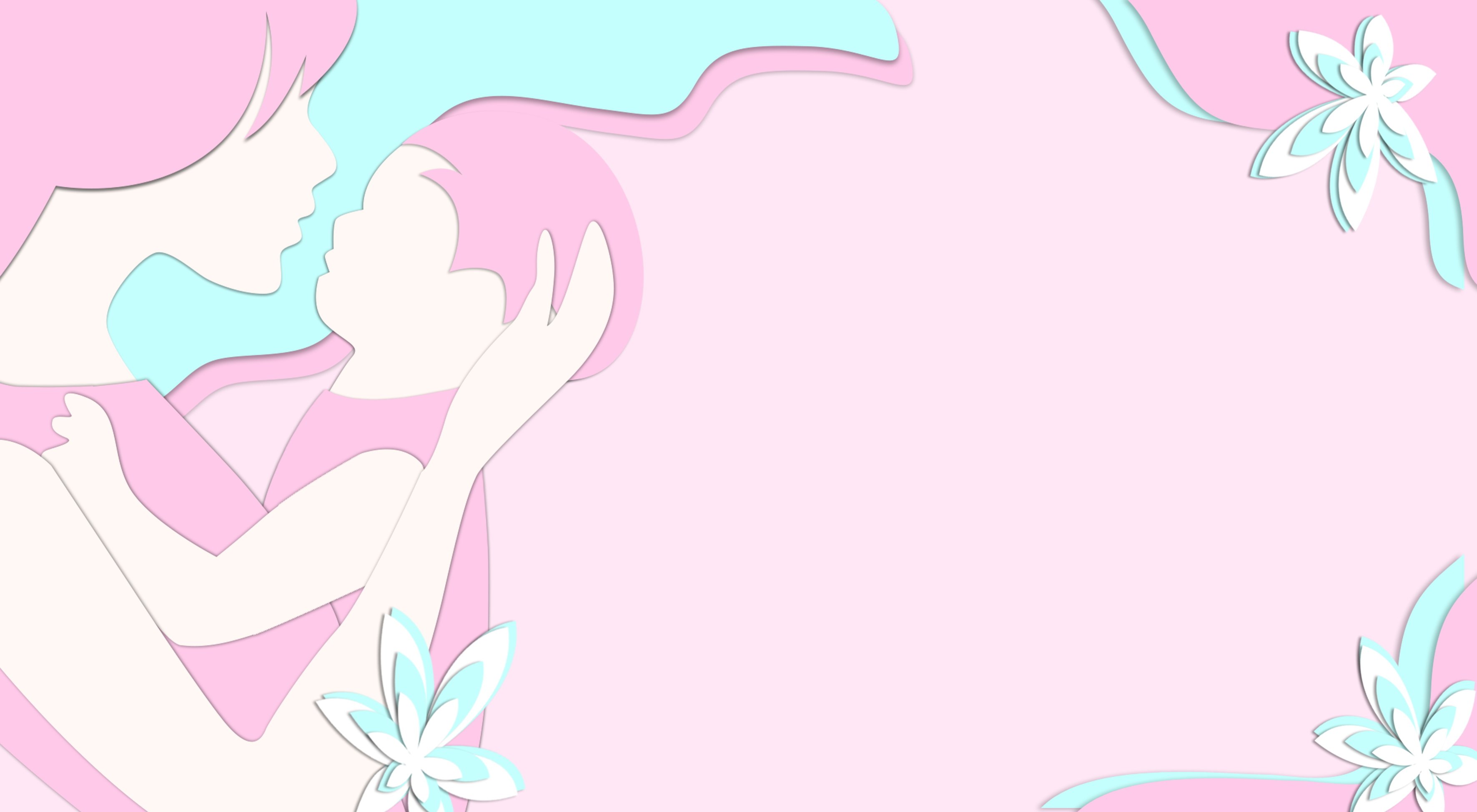 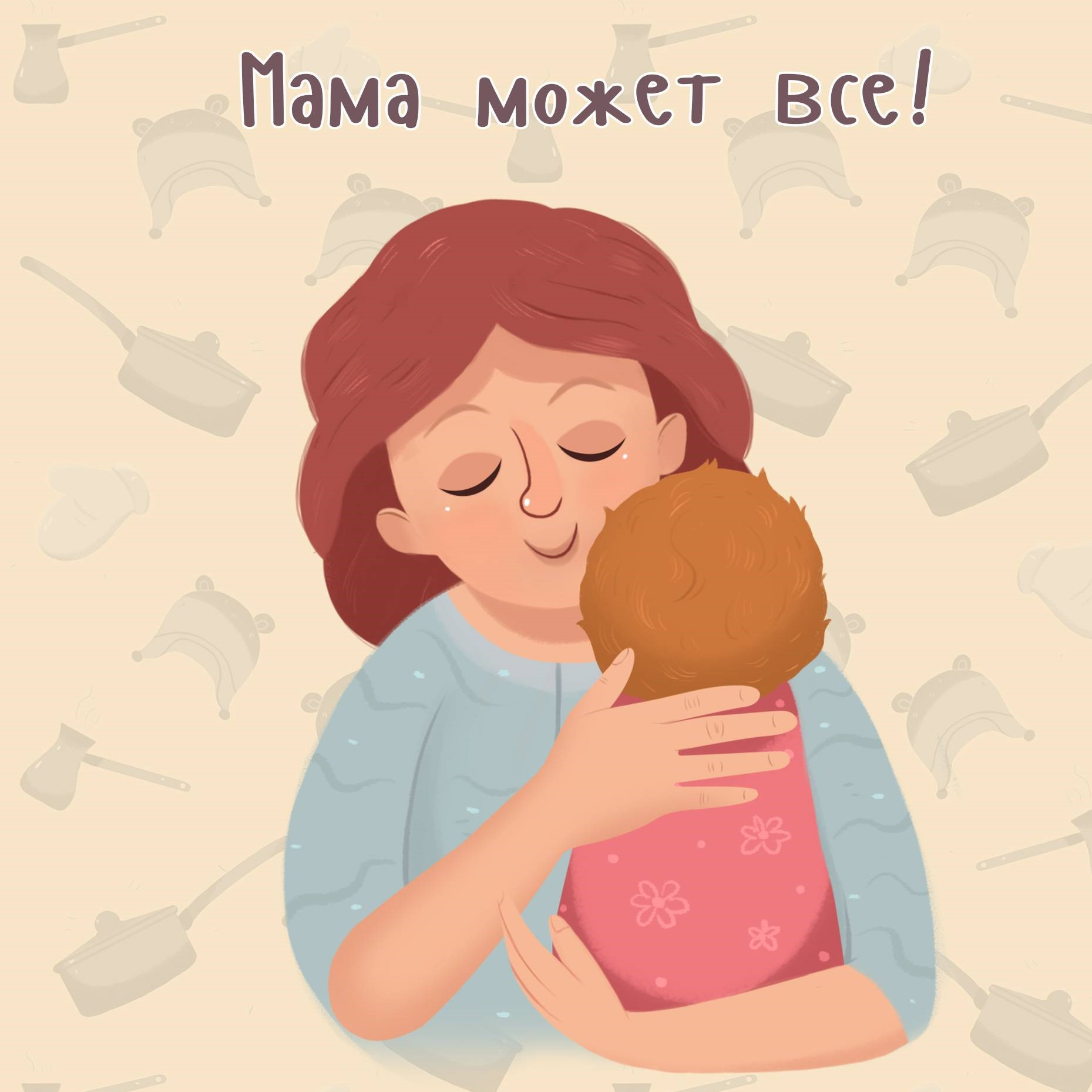 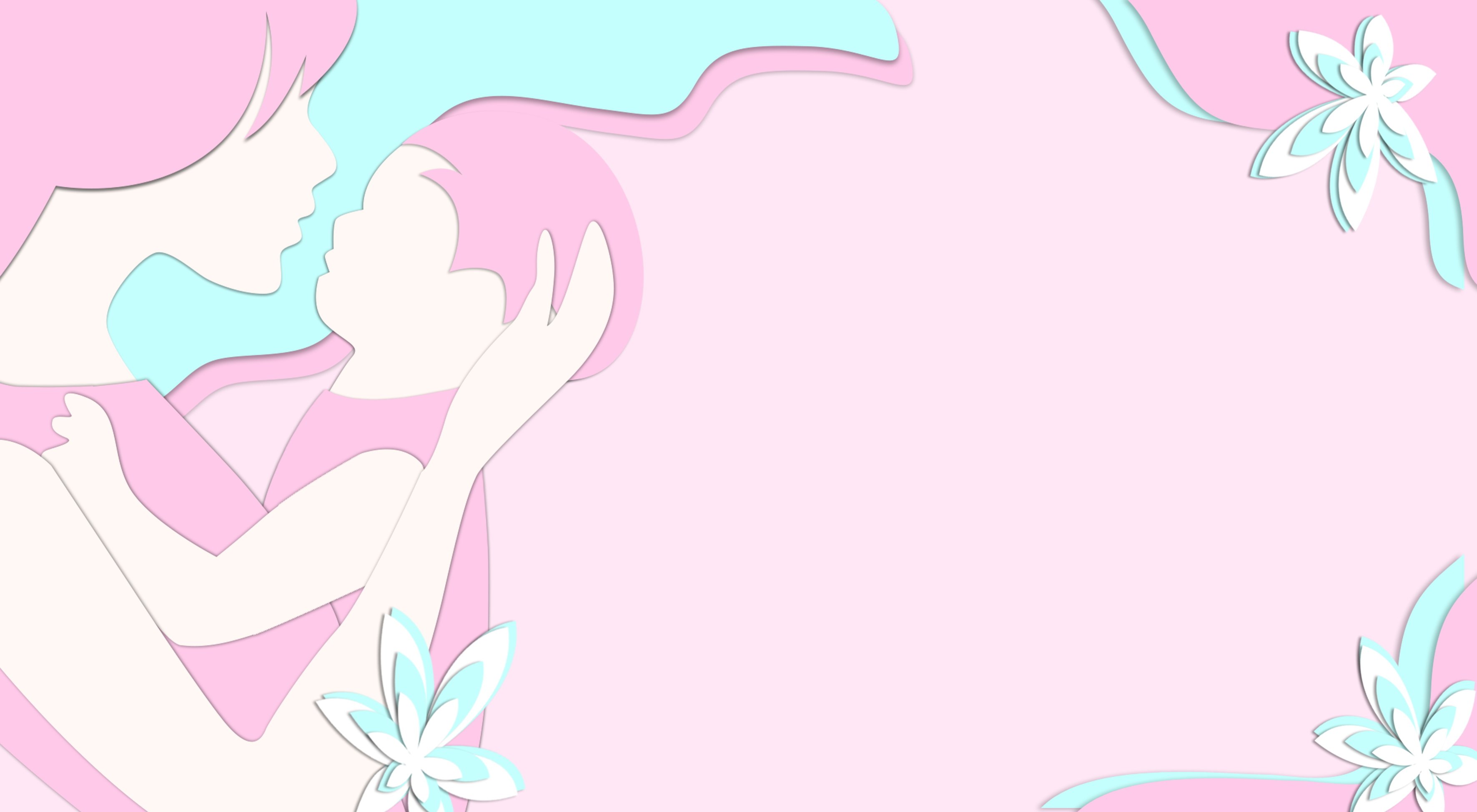 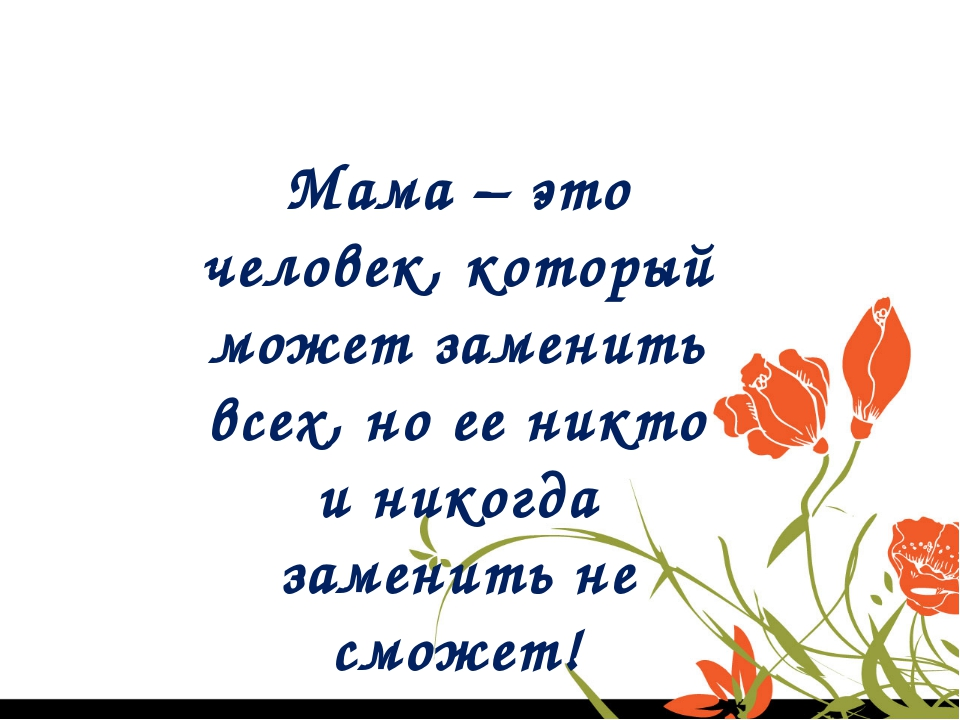 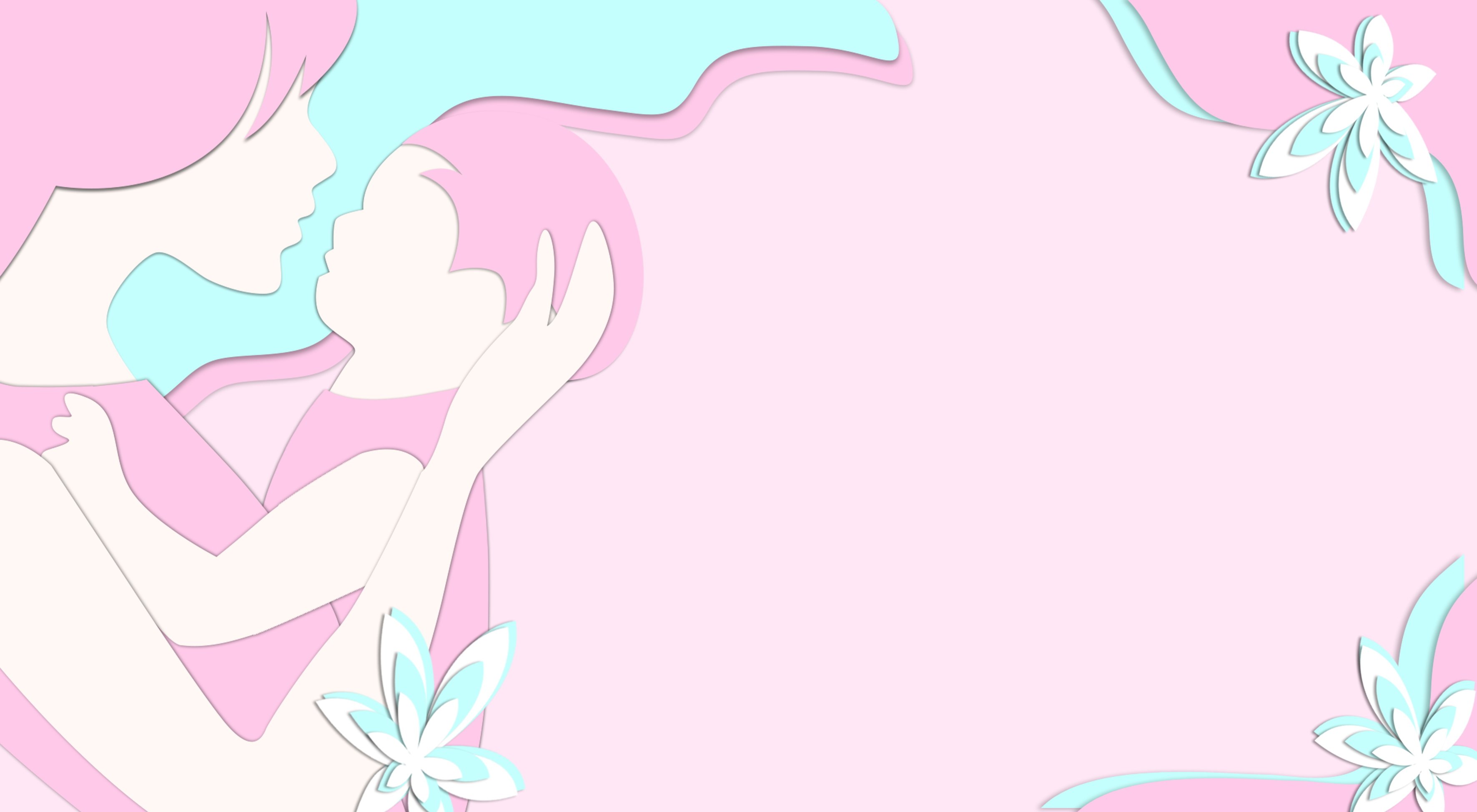 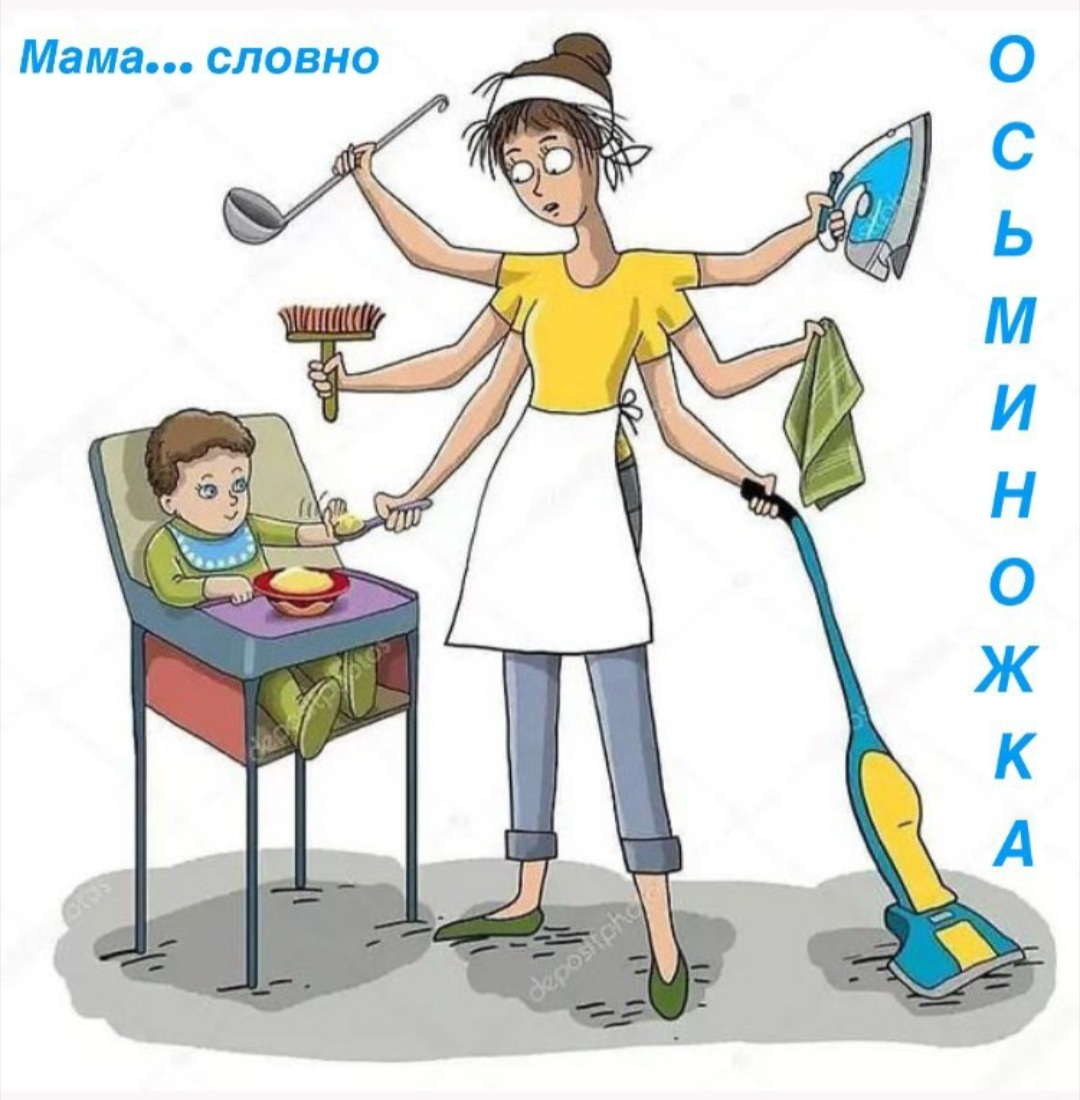 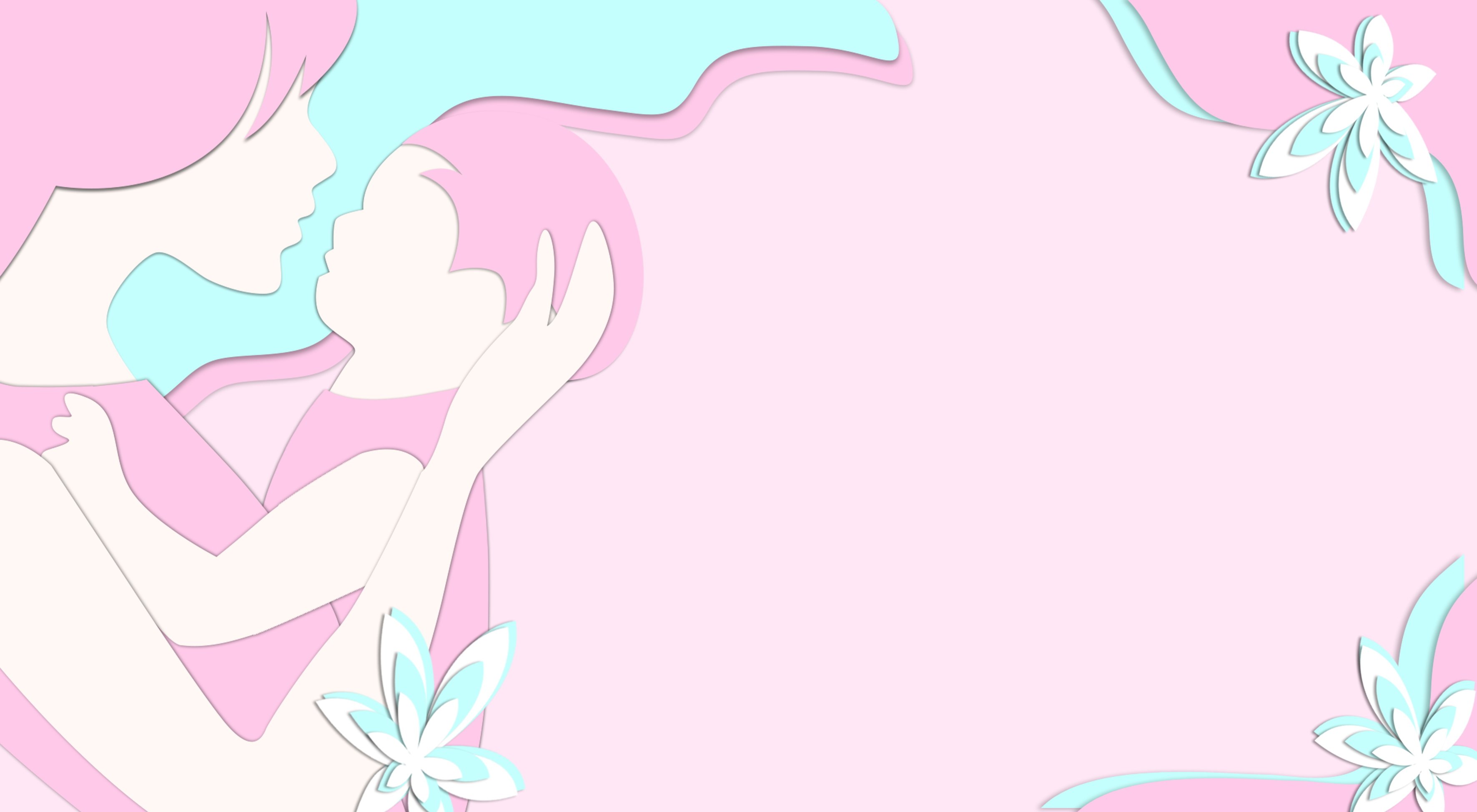 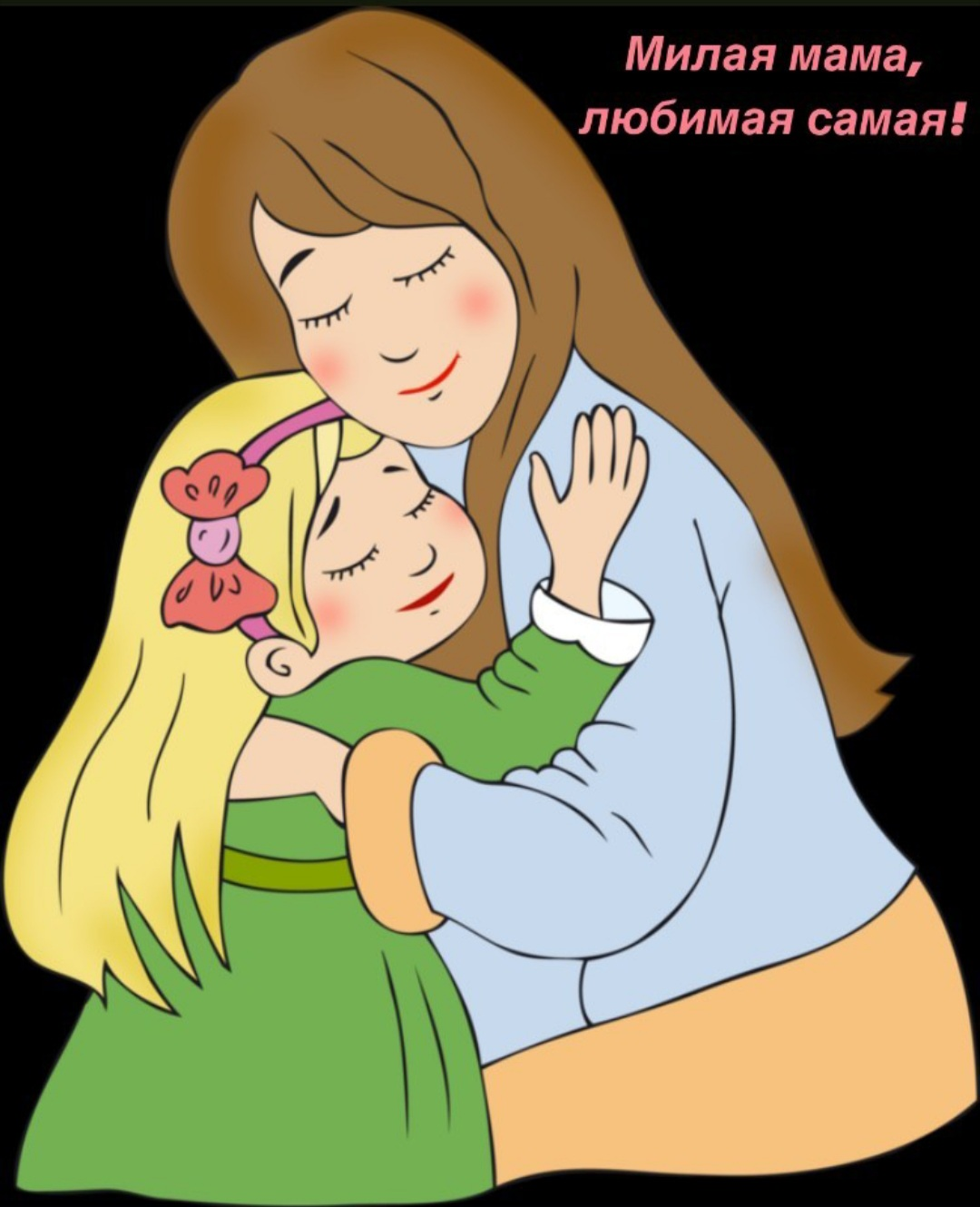 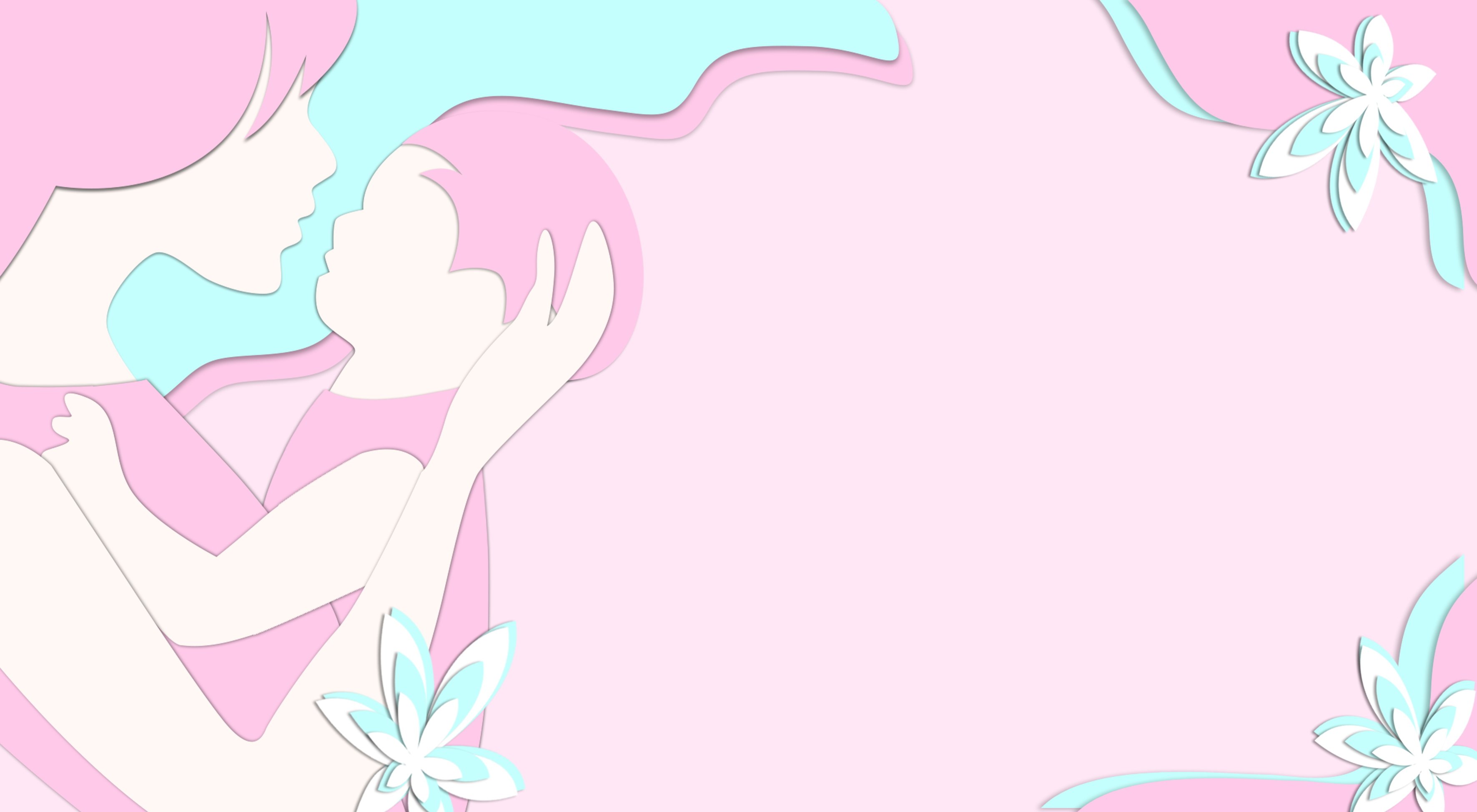 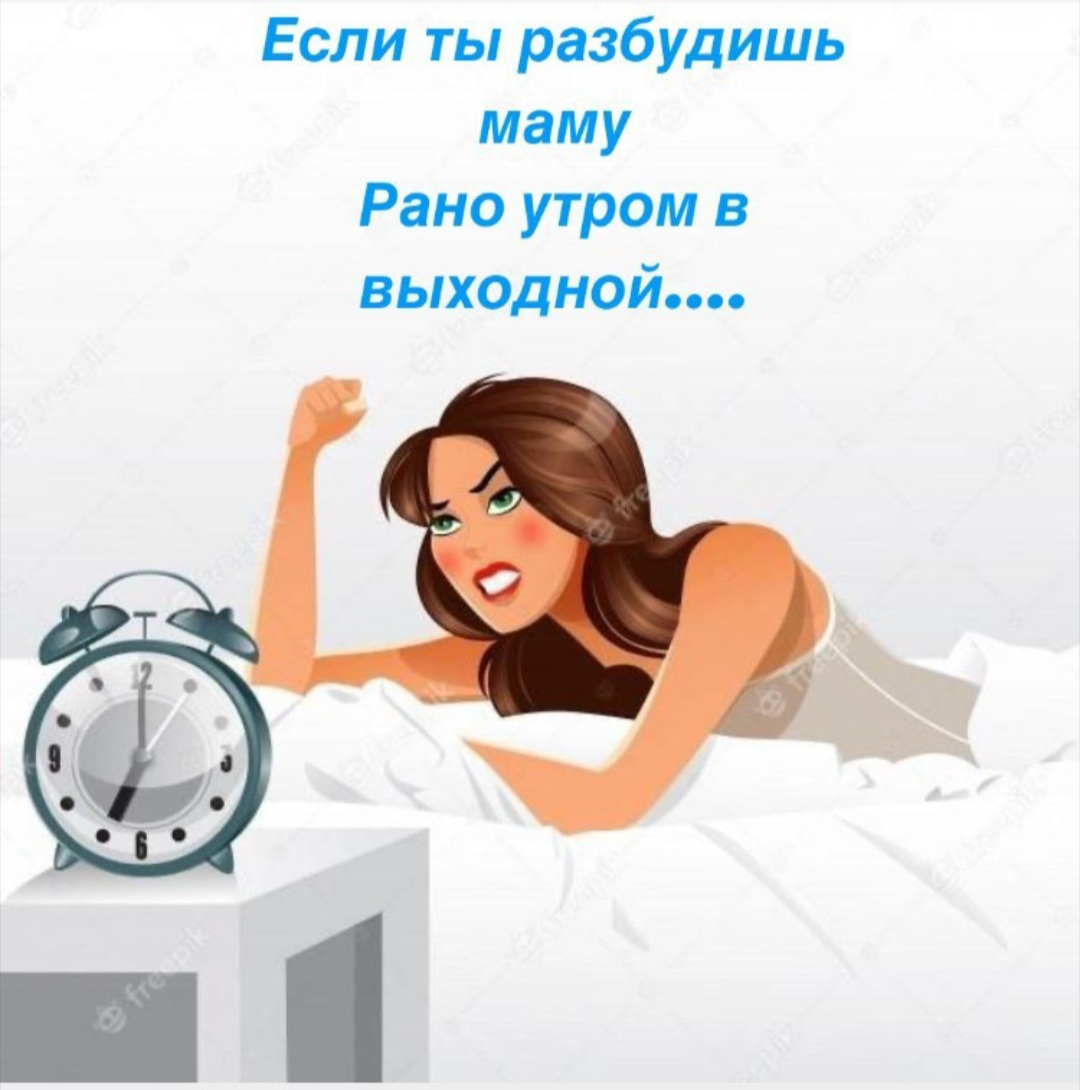 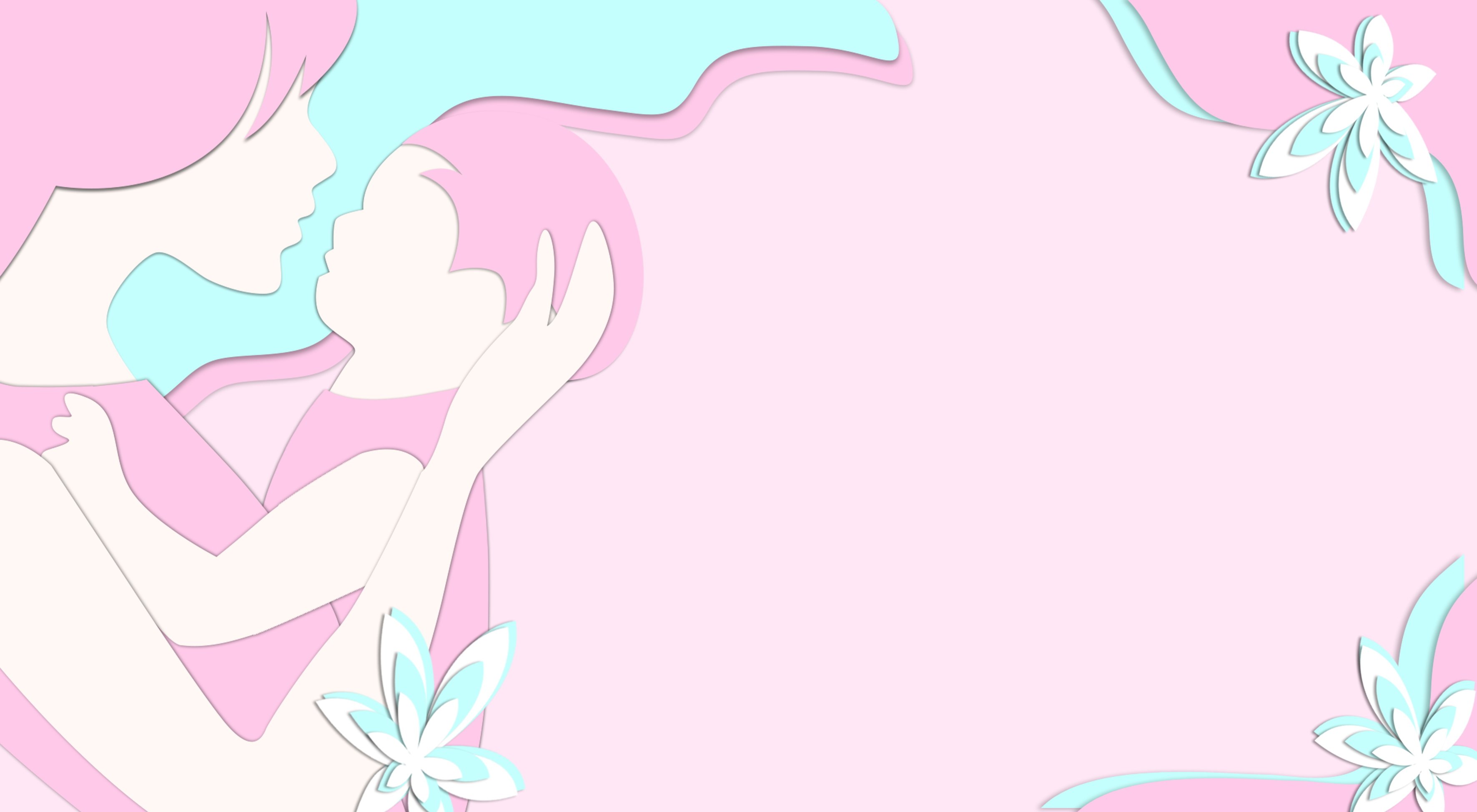 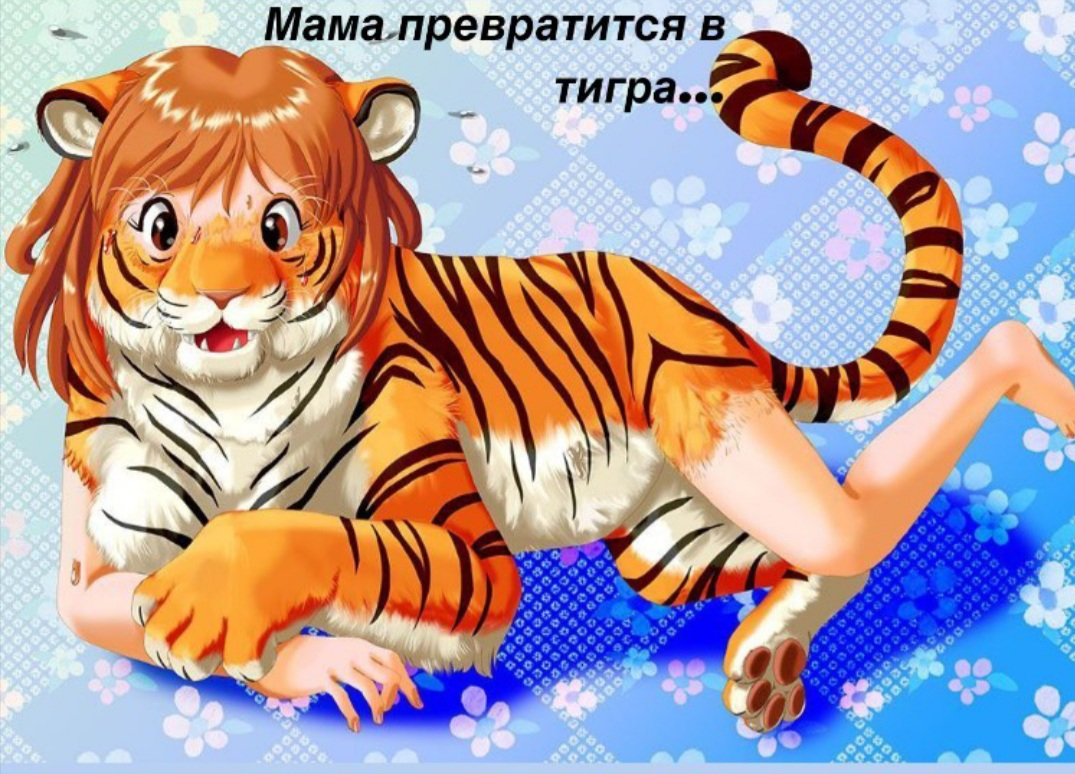 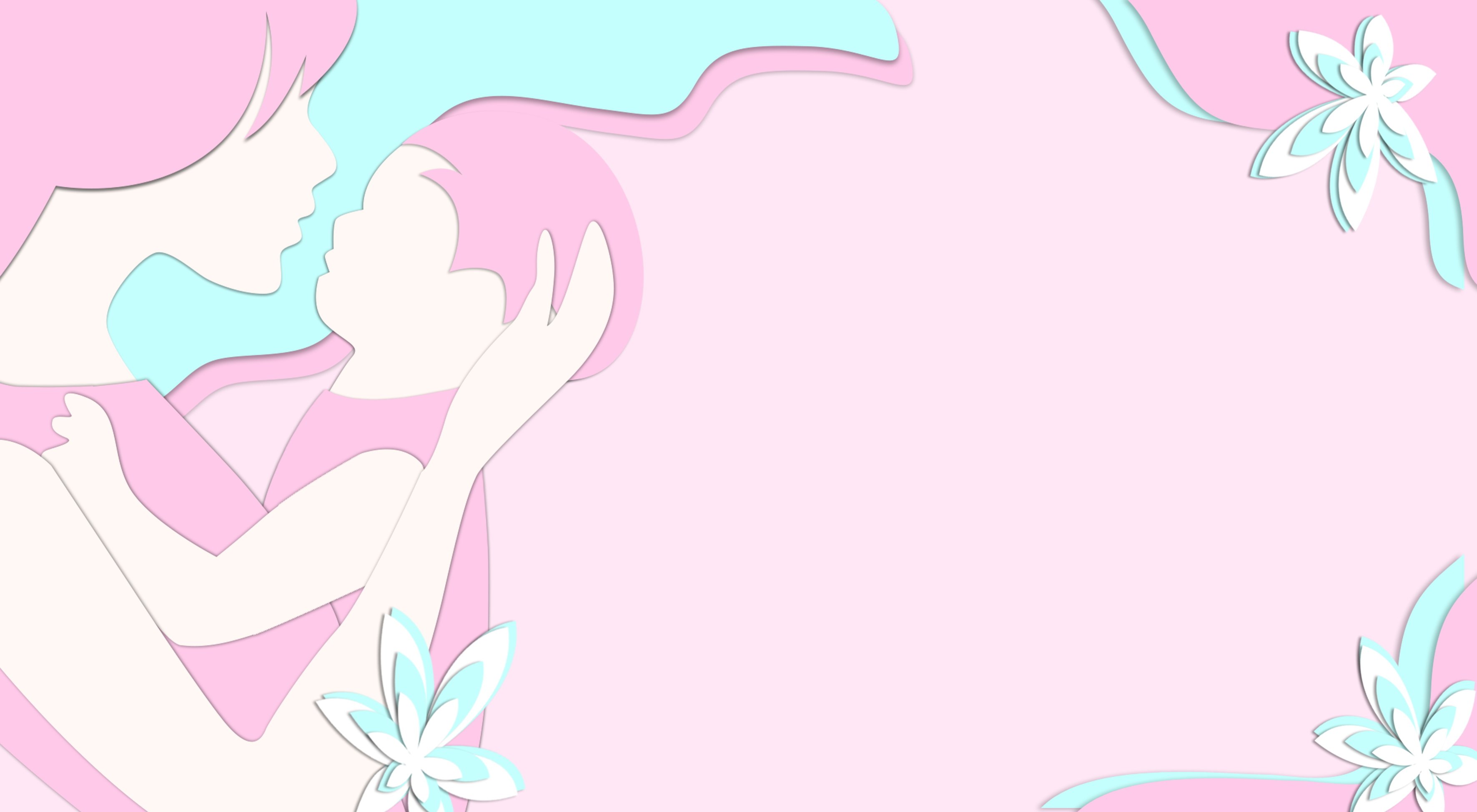 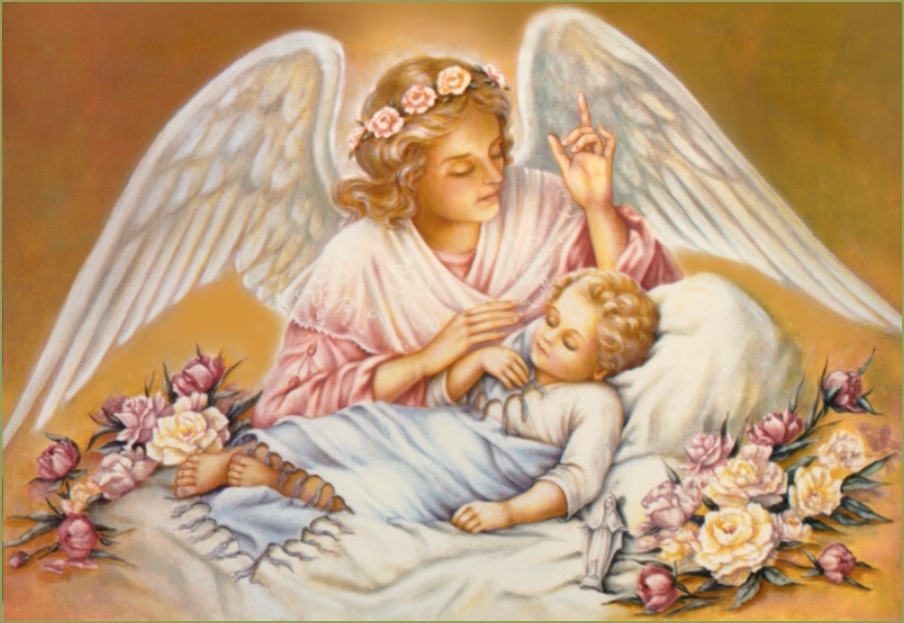 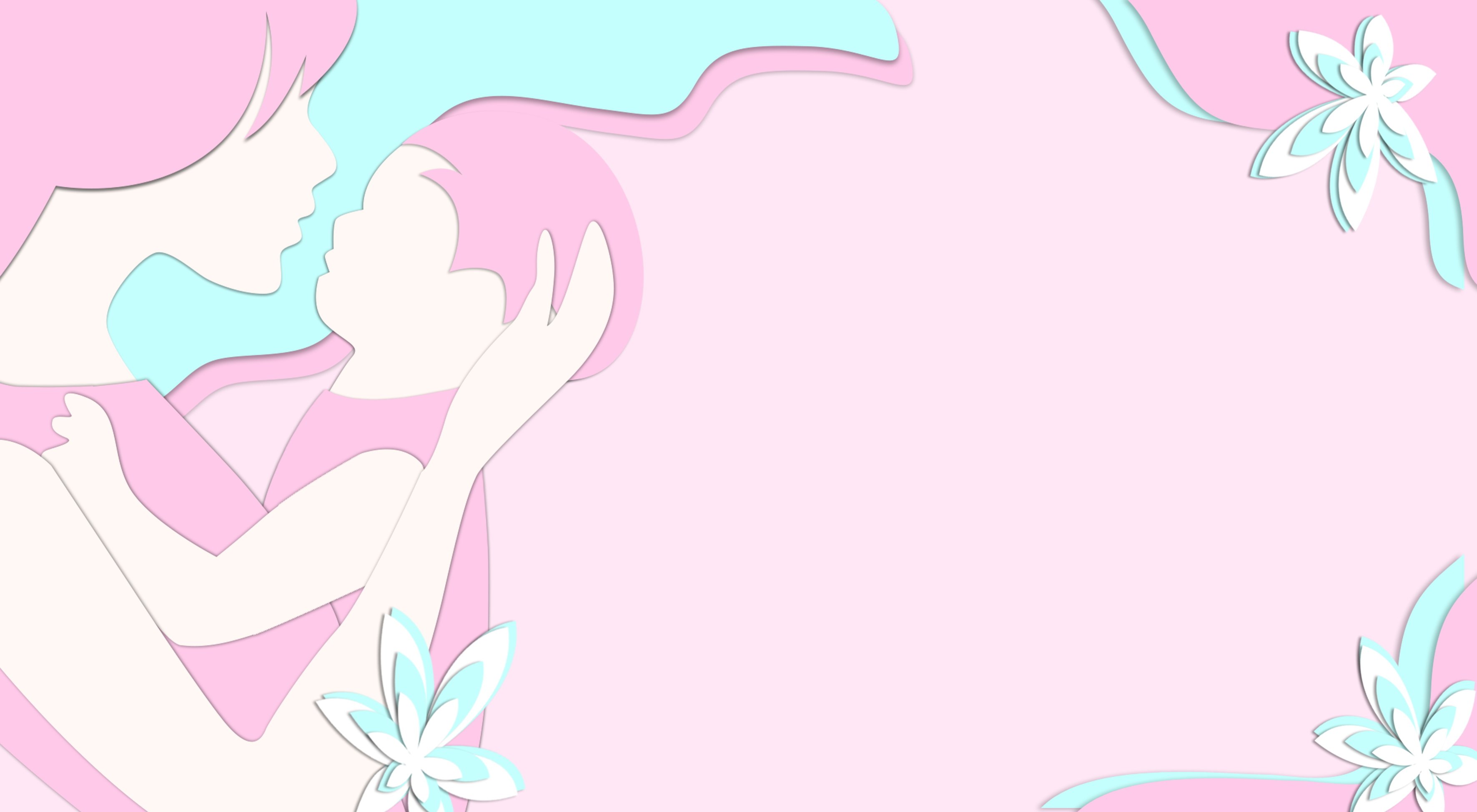 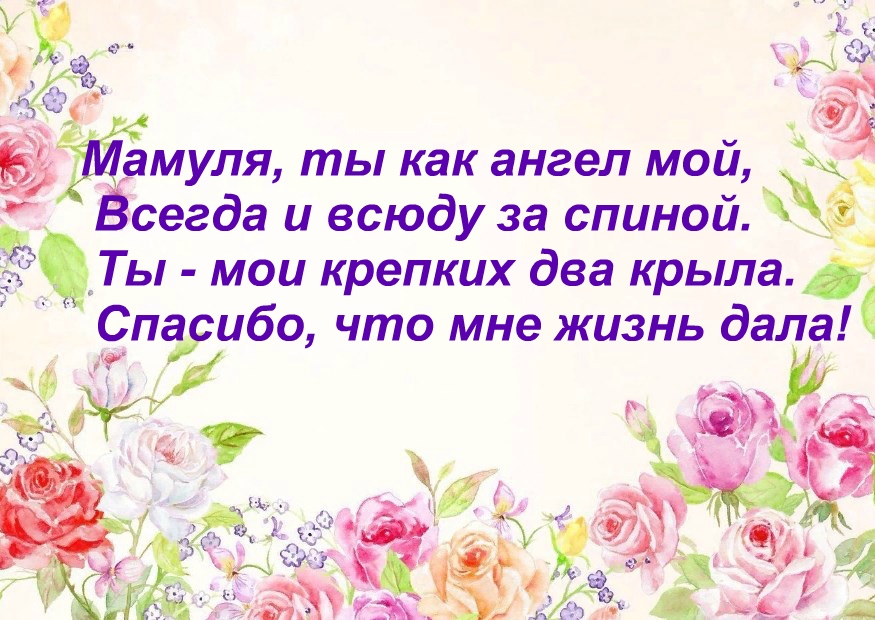 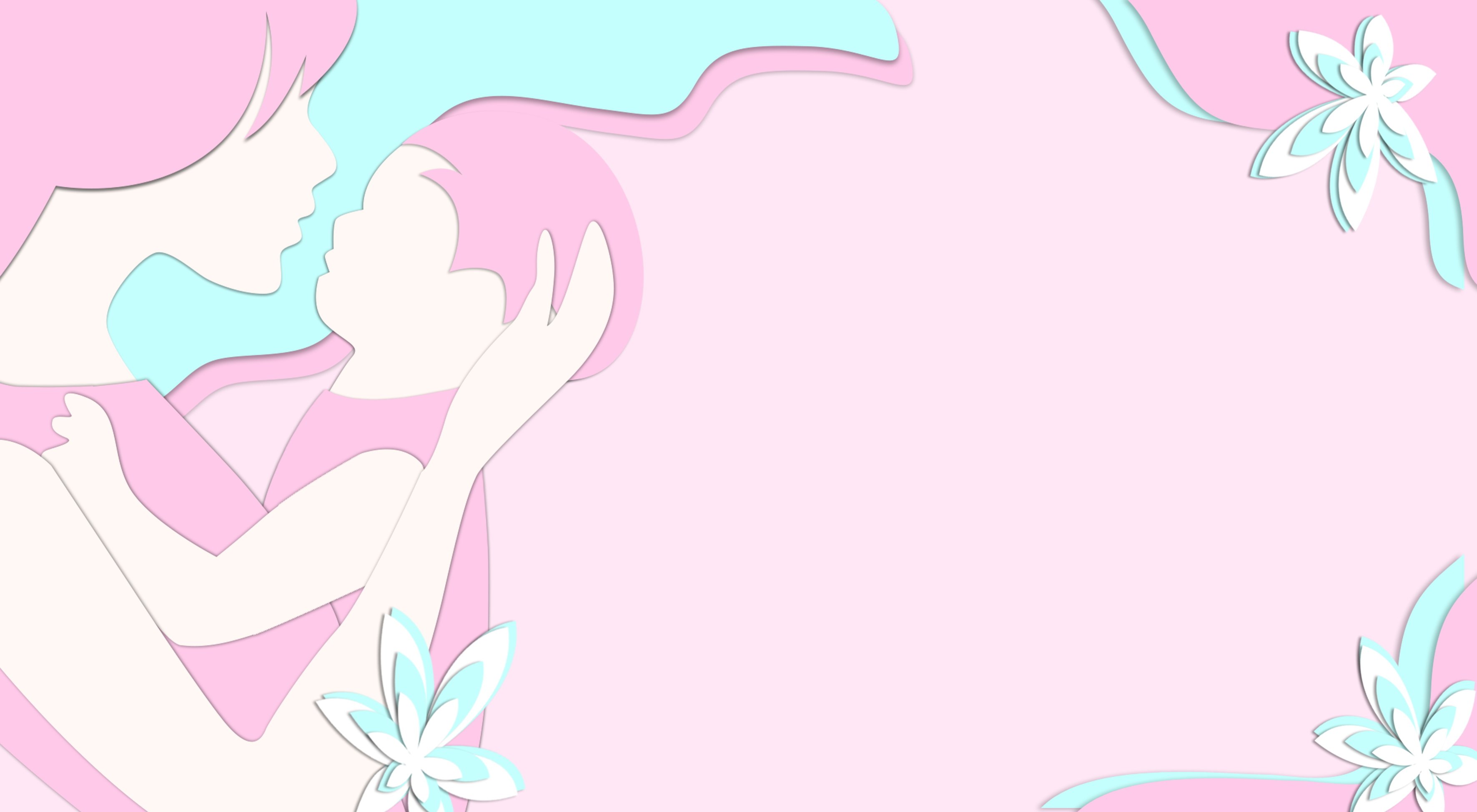 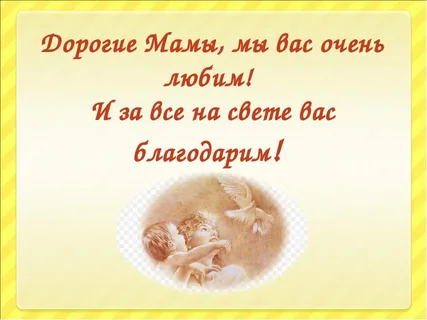